Forever: the story of PFAS a chemical revolution turned nightmare
Illinois Pollution Control Board 
Michelle Gibson R.E.H.S. Board Member
Essence Brown M.S. Environmental Scientist
Illinois Pollution Control Board
The Board is an independent agency created in 1970 by the Environmental Protection Act.
The Board‘s major responsibilities include
Determining, defining, and implementing environmental control standards for the State of Illinois.
Adjudicating complaints that allege non-criminal violations of the Act. 
Reviewing appeals to permits and other determinations made by IEPA.
Reviewing pollution control facility siting determinations made by units of local government.
[Speaker Notes: Michelle]
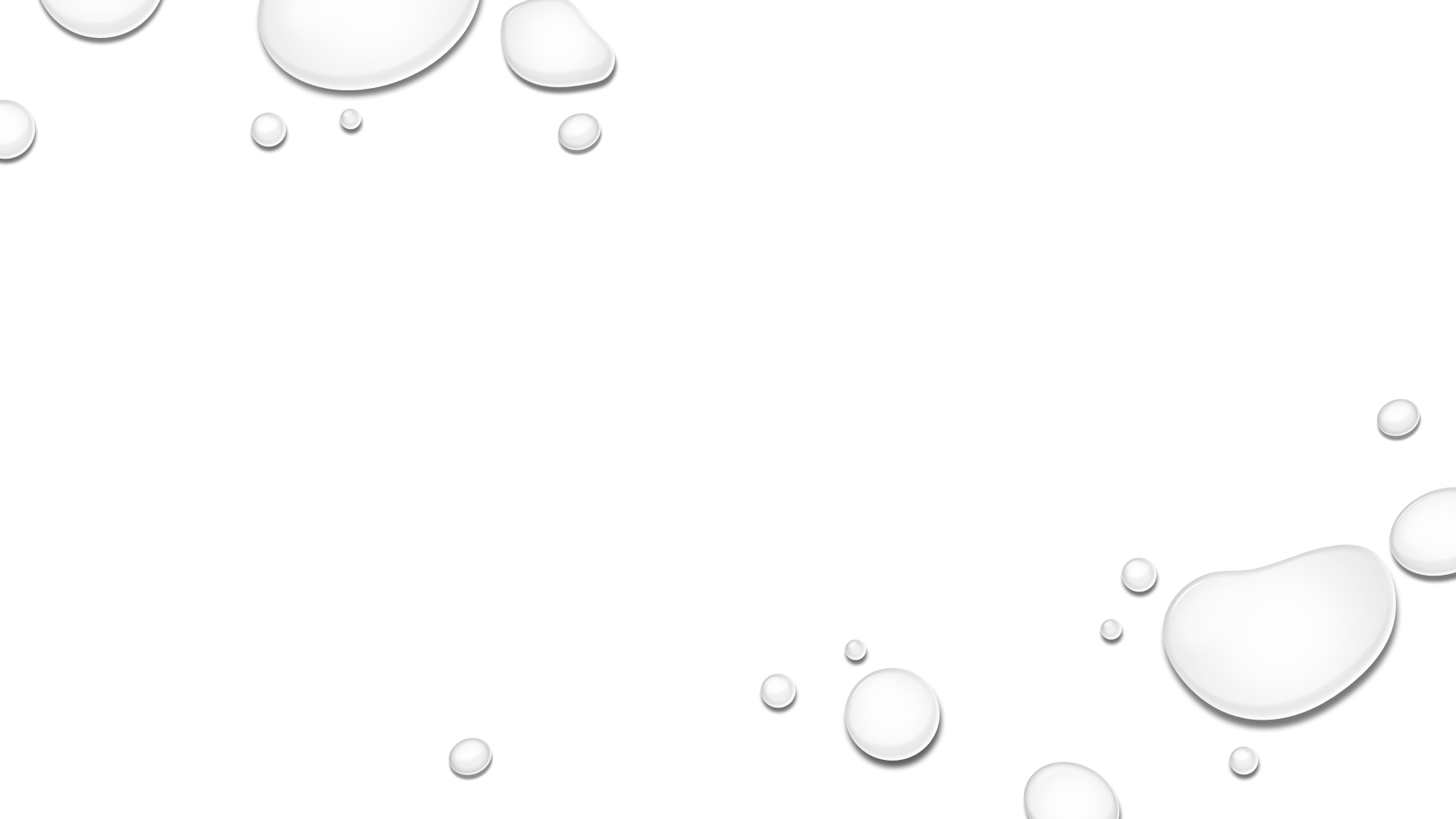 THE BOARD DEDICATES ITSELF TO: 
The establishment of a coherent, uniform, and workable environmental standards and regulations that restore, protect, and enhance the quality of Illinois’ environment
Impartial decision-making that resolves environmental disputes in a manner that brings to bear technical and legal expertise, public participation, and judicial integrity;
Government leadership and public policy guidance for the protection and preservation of Illinois’ environment and natural resources, so that they can be enjoyed by future generations of Illinoisans.
Mission Statement
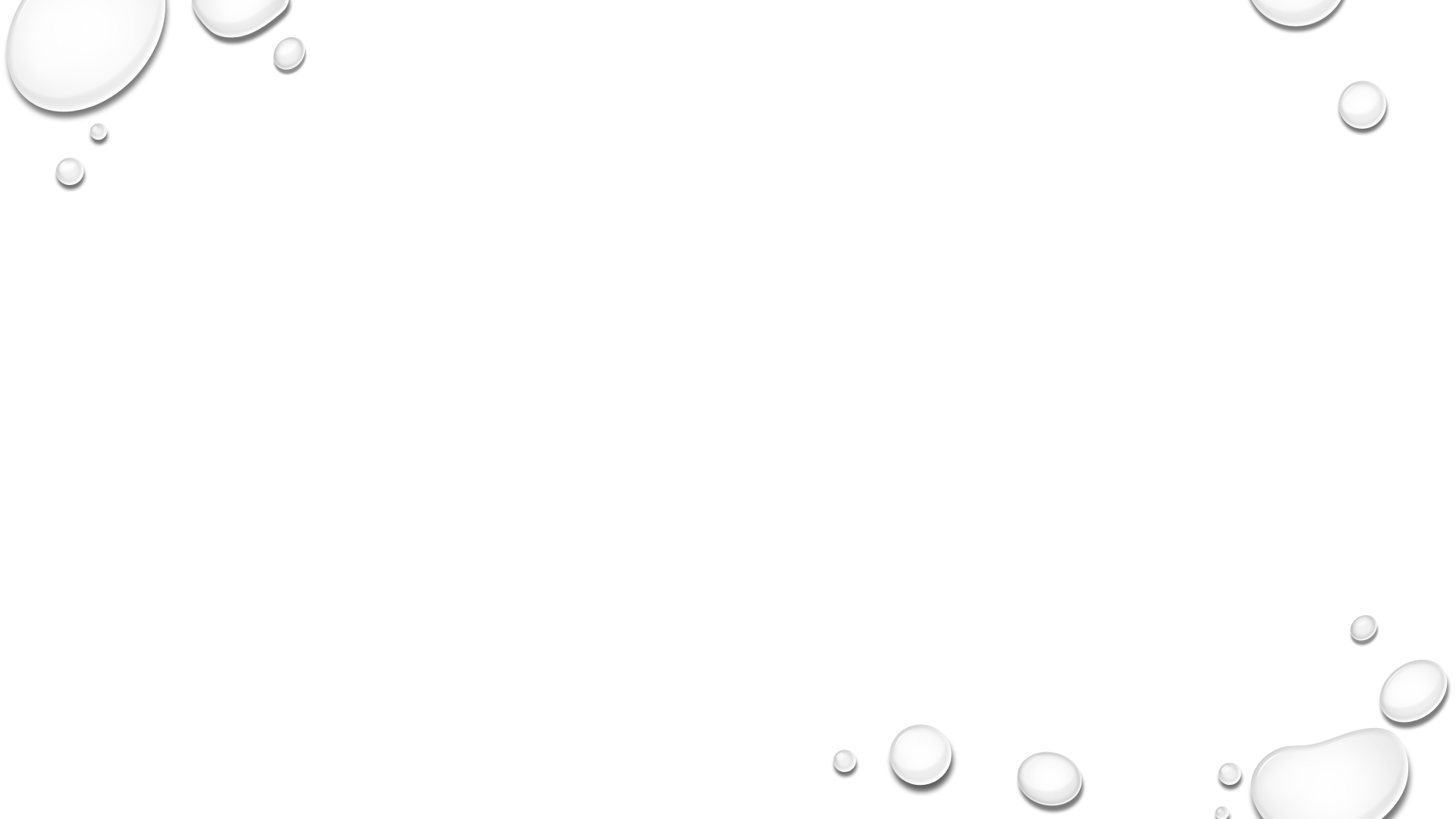 Board Meetings
Pollution Control Board Members
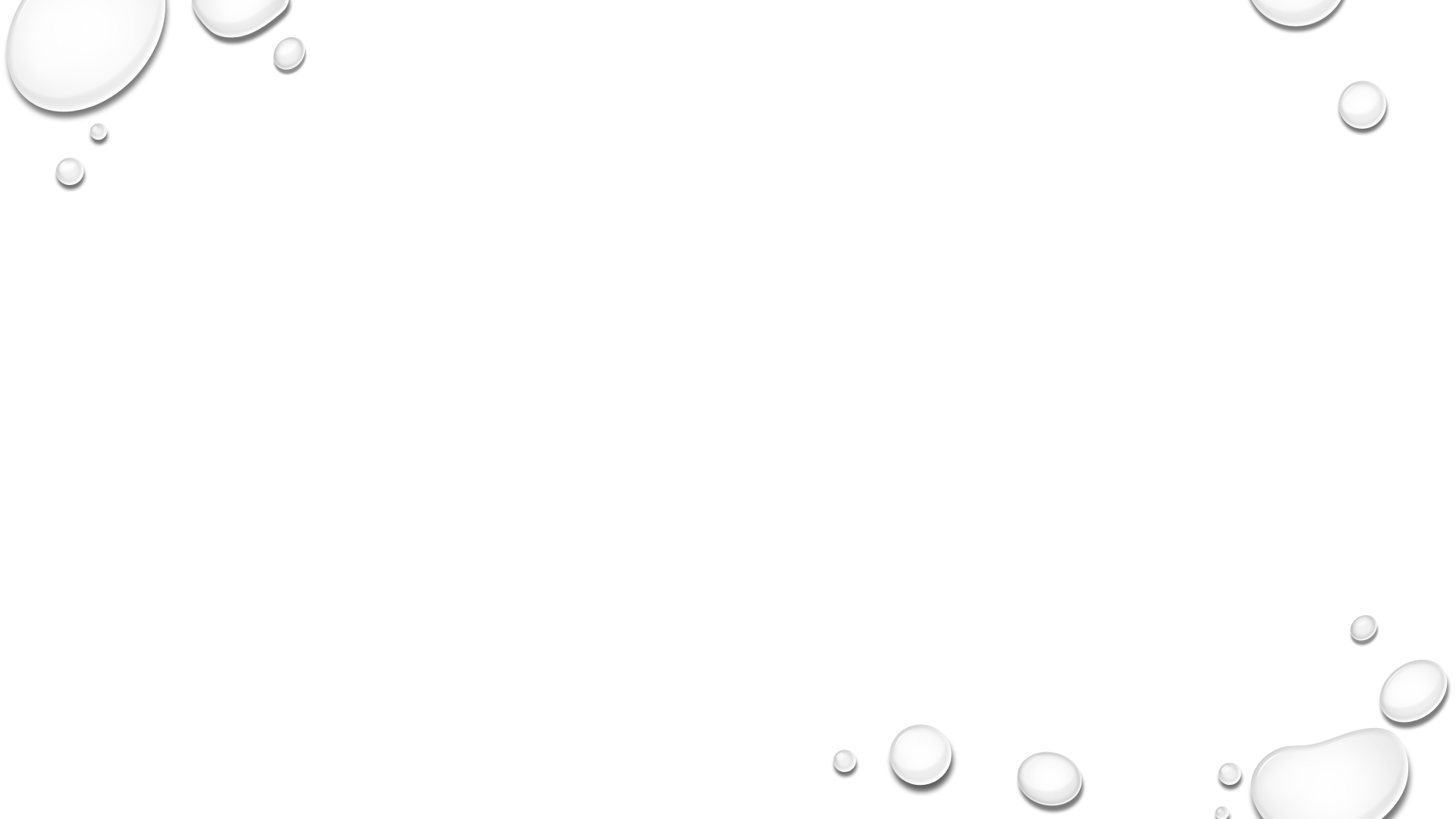 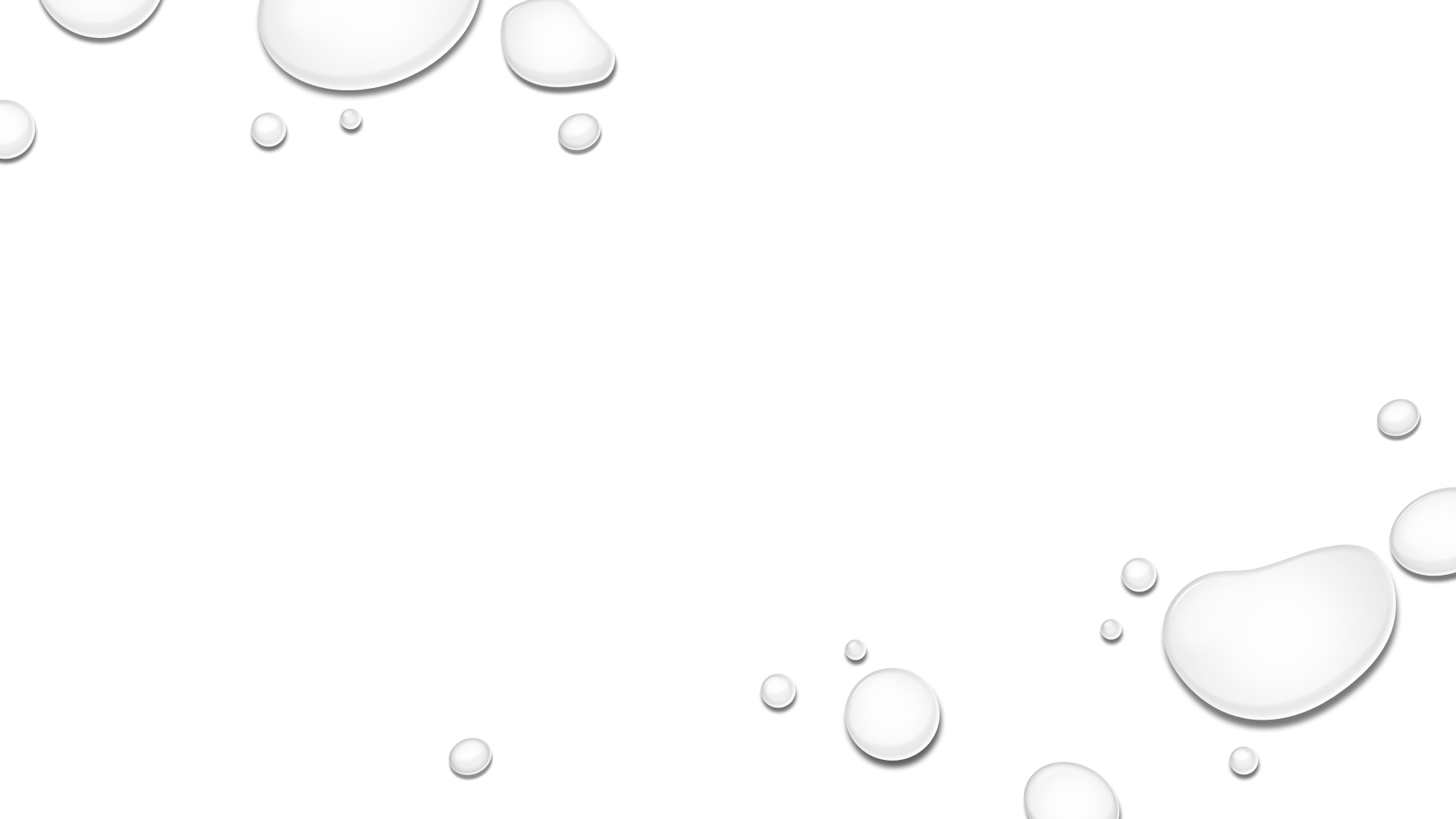 As a board member and staff member of the Illinois Pollution Control Board, we are limited to only discussing items already in the public record.  
We are limited in answering procedural questions on rulemaking 
Members are bound by the provisions of the Ethics Act, which limit ex parte communications, meaning all contact must be on the record and accounted for. 
All communication must be conducted through the clerk. 
If you would like to make substantive comments on the rulemaking and its scope, we encourage you to file comments with the Clerk’s office.
Disclaimer Ex parte communication
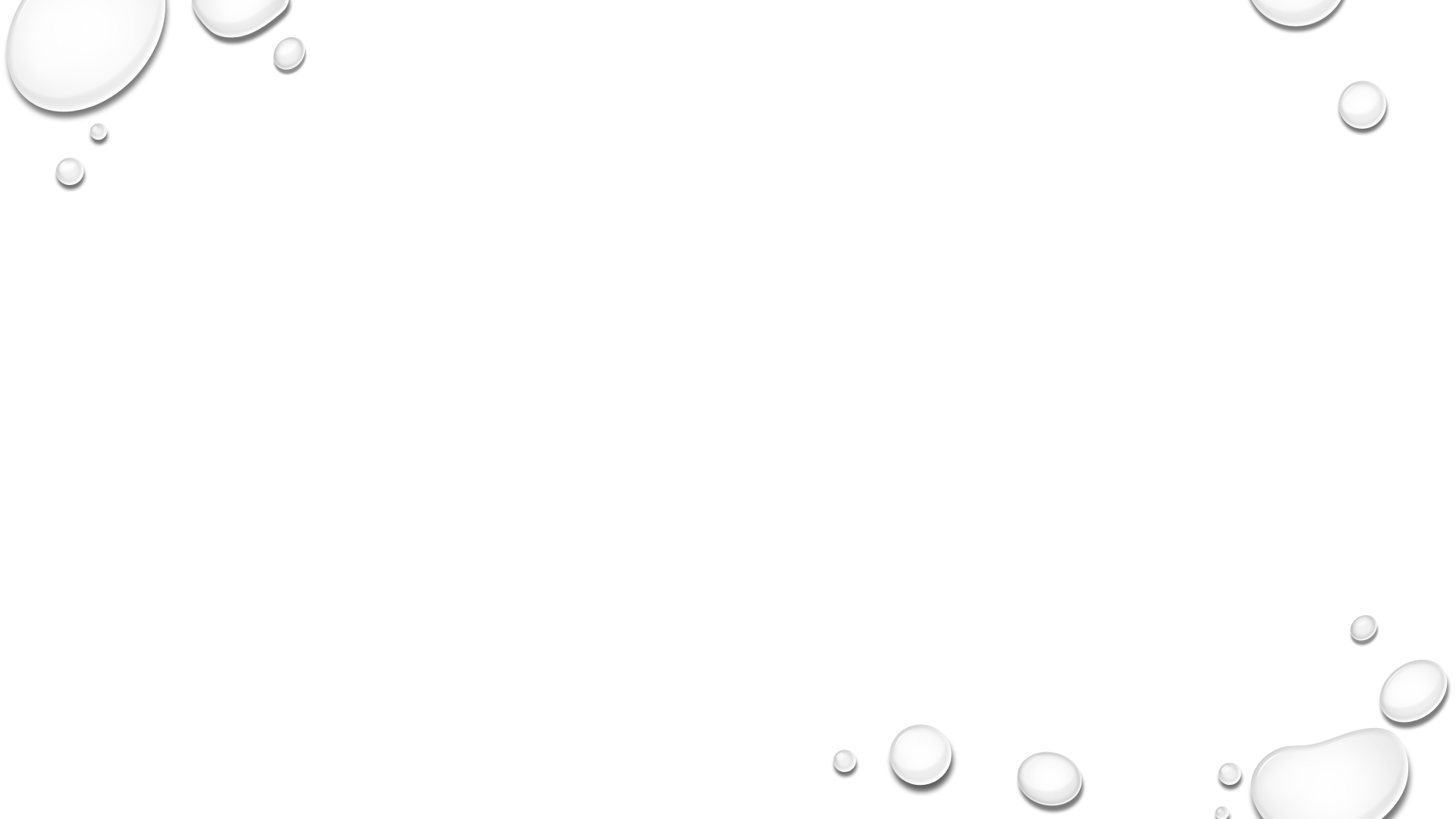 polyfluoroalkyl substances
What are PFAS?
[Speaker Notes: PFAS also bioaccumulate and do not easily degrade and are thus known as “forever chemicals”]
PFAS Categories
Mechanism of Action
How Can We Be Exposed
[Speaker Notes: https://www.atsdr.cdc.gov/pfas/health-effects/exposure.html]
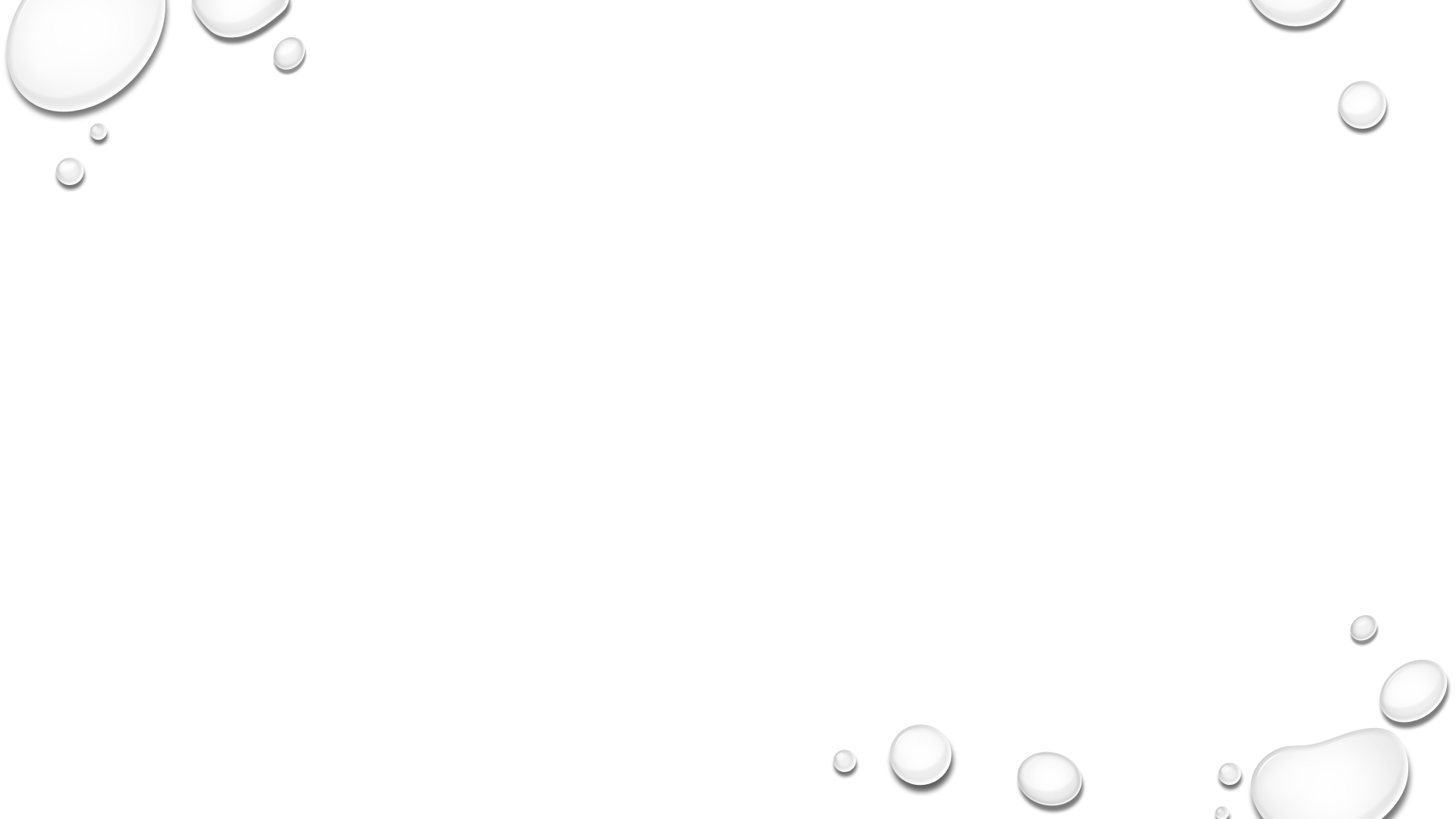 PFAS IN SKINCARE
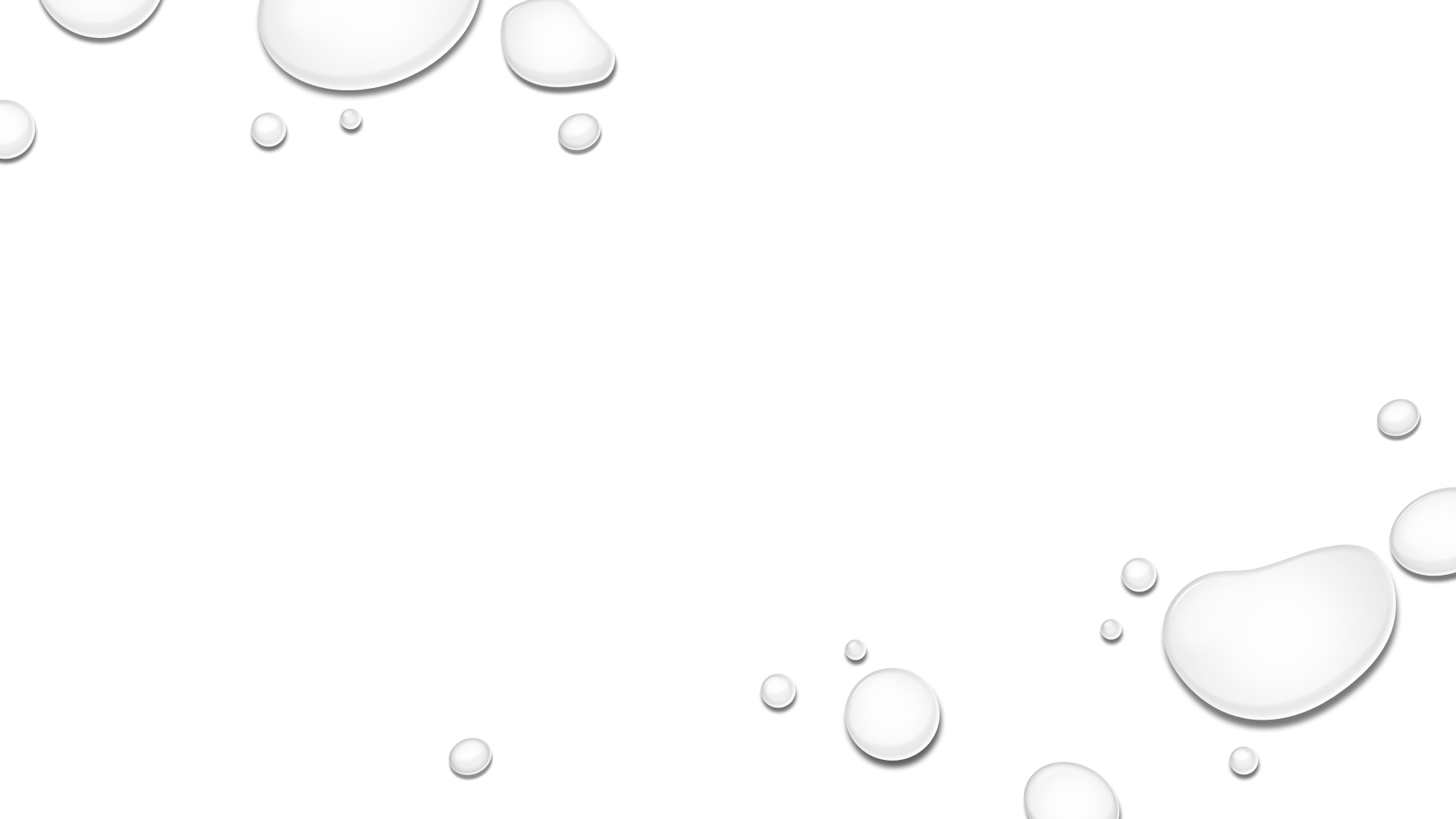 Since the 1960s, the FDA has authorized PFAS for use in food contact applications
PFAS are used in cookware, food packaging, and in food processing for their non-stick and grease, oil, and water-resistant properties. 
FDA conducts a rigorous scientific review before they are authorized for the market.
PFAS may be used as a coating to make cookware non-stick.
Gaskets, O-Rings, and other parts used in food processing equipment: PFAS may be used as a resin in forming certain parts used in food processing equipment that require chemical and physical durability.
PFAS may be used as processing aids for manufacturing other food contact polymers to reduce build-up on manufacturing equipment.
Paper/paperboard food packaging: PFAS may be used as grease-proofing agents in fast-food wrappers, microwave popcorn bags, take-out paperboard containers, and pet food bags to prevent oil and grease from foods from leaking through the packaging.
FDA Authorized Used of PFAS in Foods
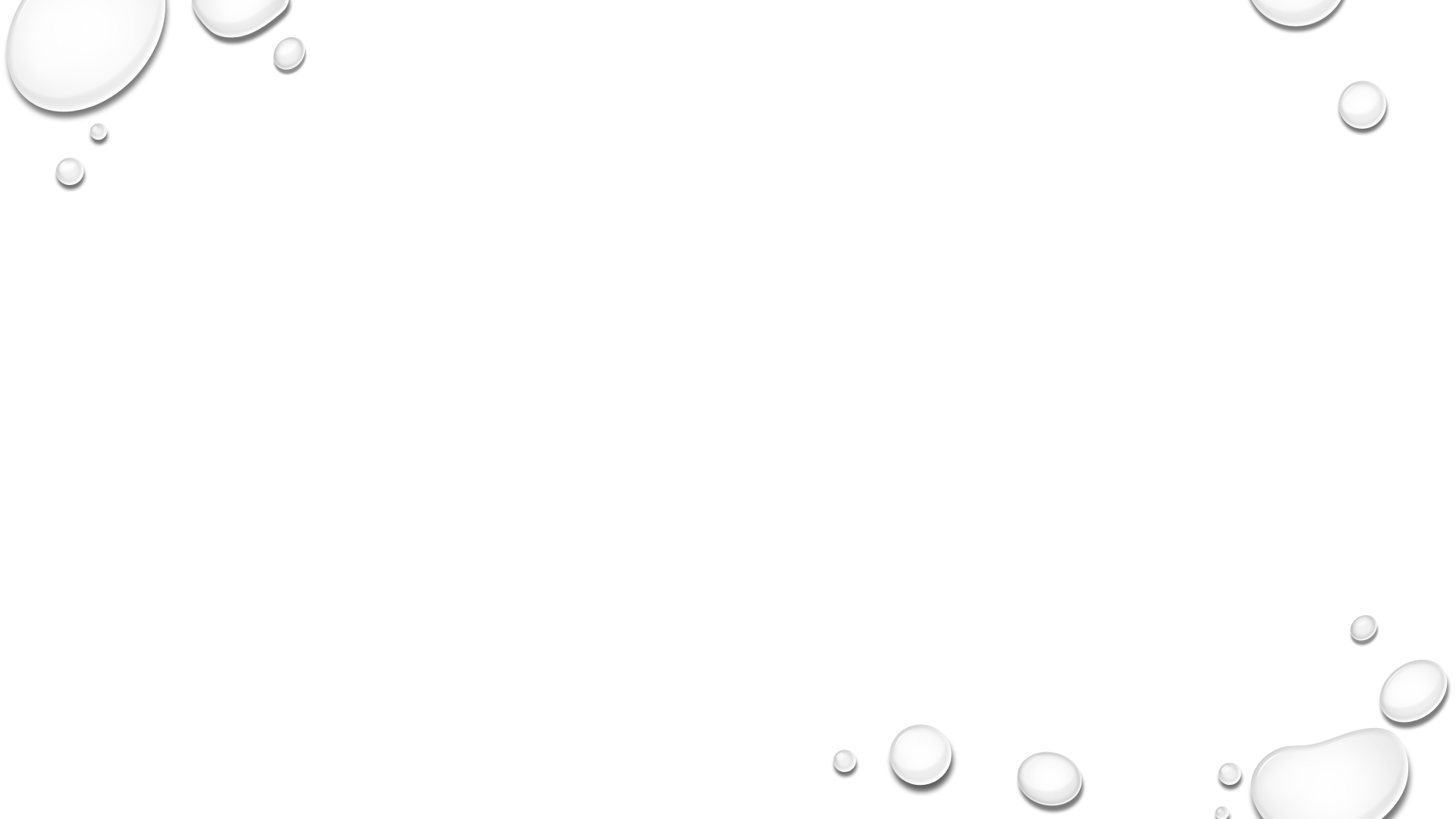 [Speaker Notes: Michelle]
Reducing  exposure to PFAS (ingestion route)
[Speaker Notes: Share]
Negative Health Effects
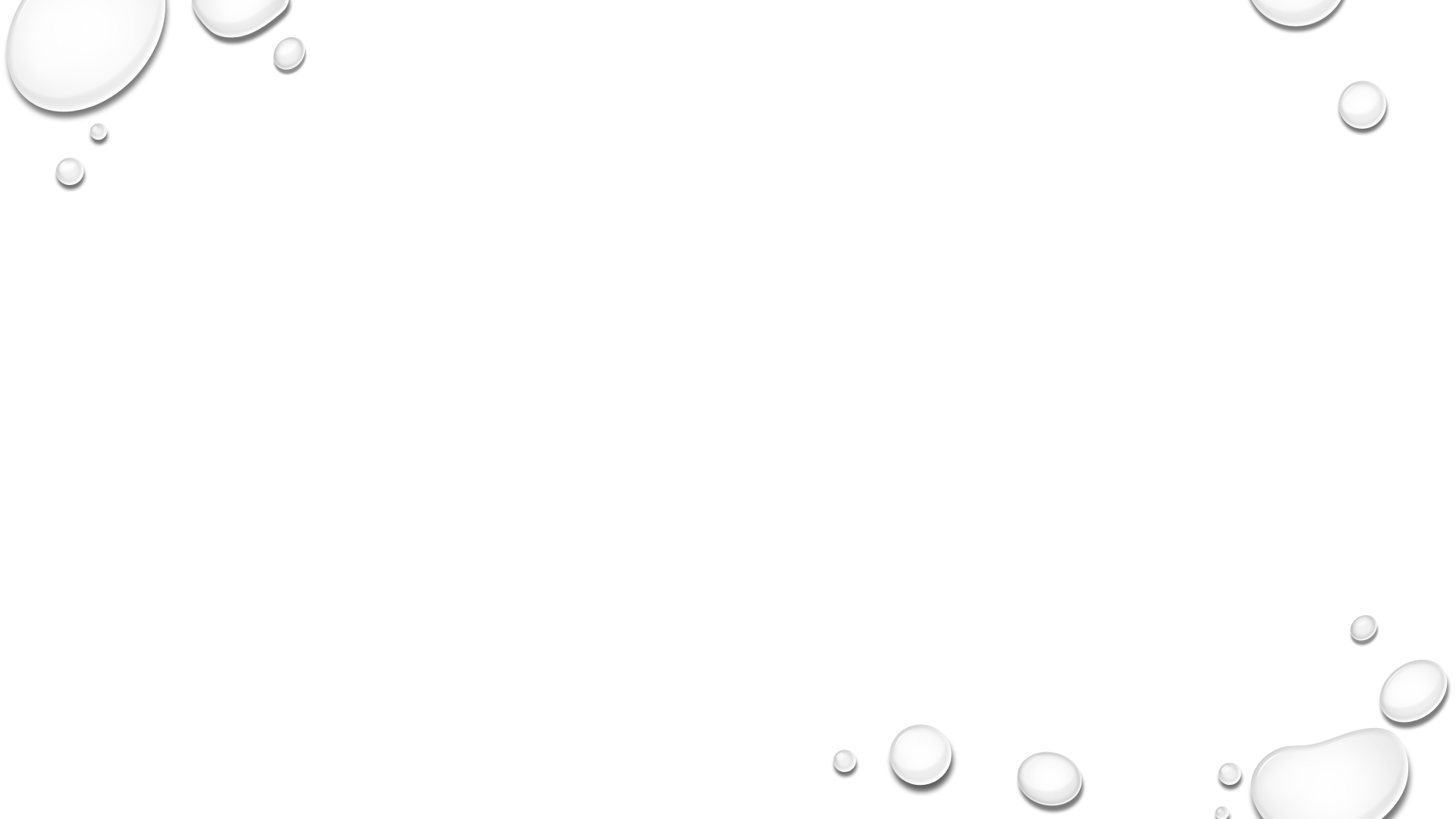 [Speaker Notes: Essence]
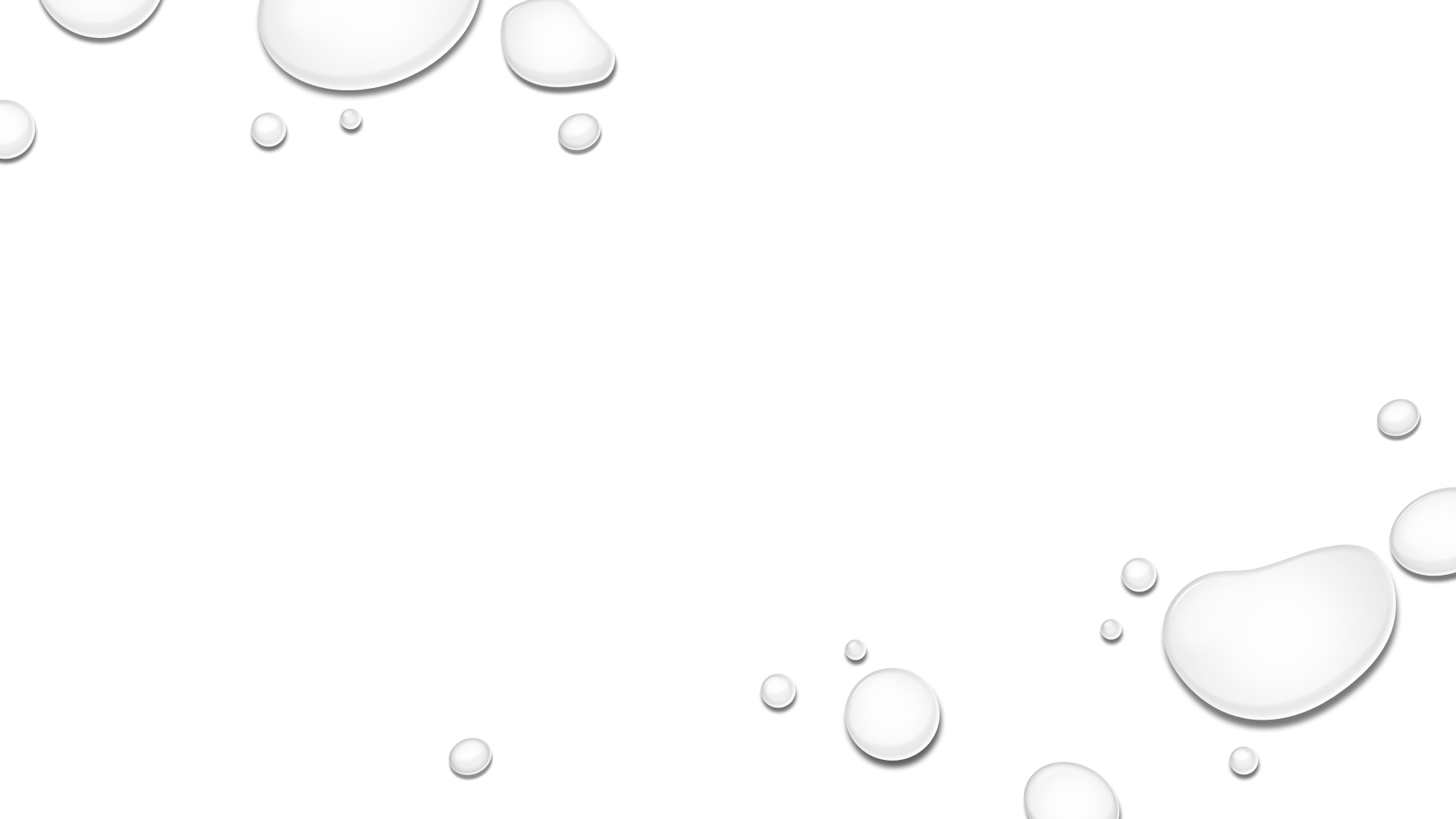 28-Day Toxicology Studies
Long and short chain PFAS both affected the liver and thyroid hormones
However short chain PFAS need higher concentrations to have similar affects as longer chain PFAS
Immunotoxicology Studies
In rats PFDA has adverse effects in the liver
In human cell lines exposure to PFOA and PFOS suppressed the release of a certain type of immune signaling molecule. They appear to be doing this via different mechanisms
PFAS Toxicology Studies
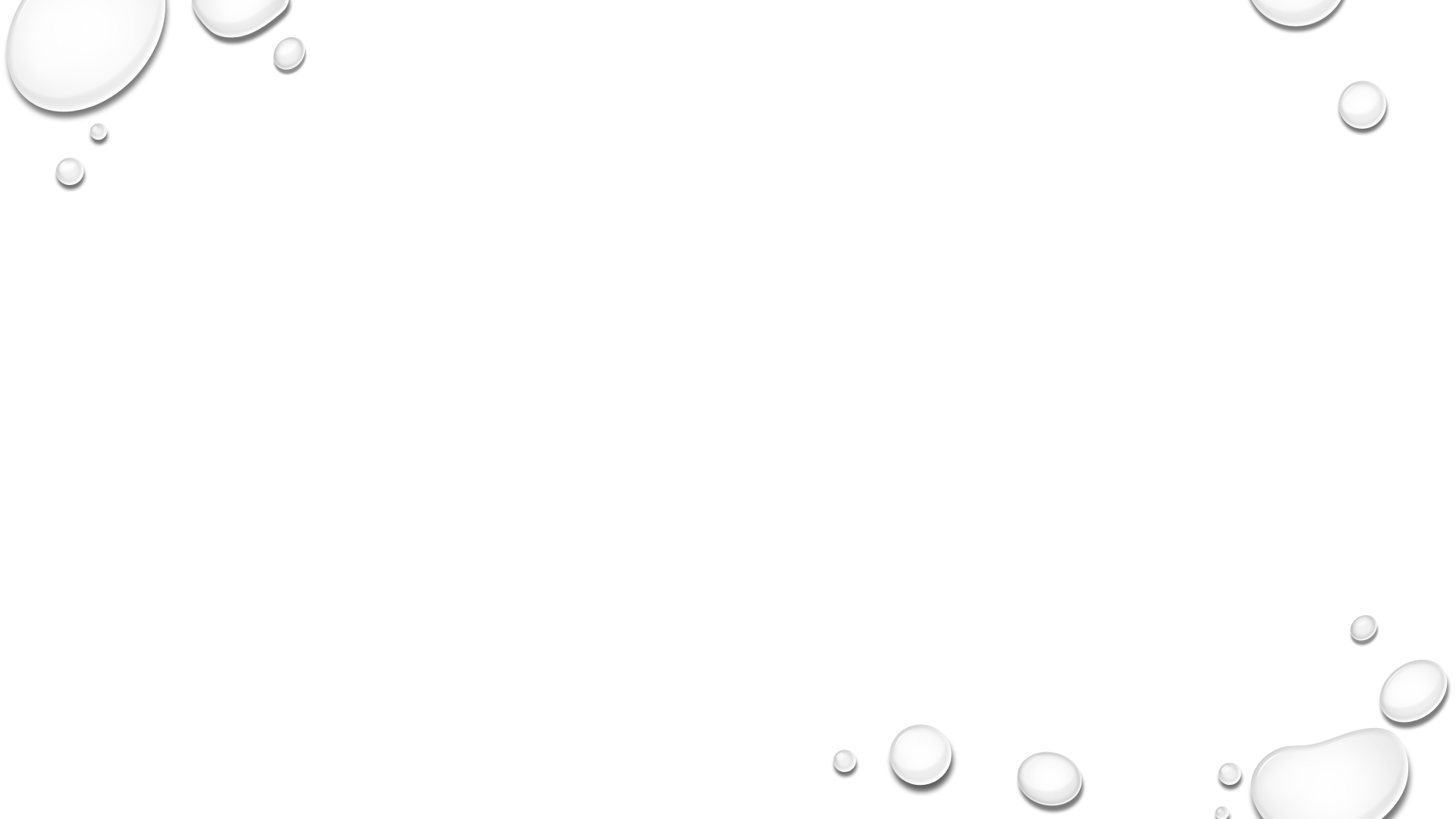 [Speaker Notes: https://ntp.niehs.nih.gov/whatwestudy/topics/pfas/index.html (National Toxicology Program)

Essence]
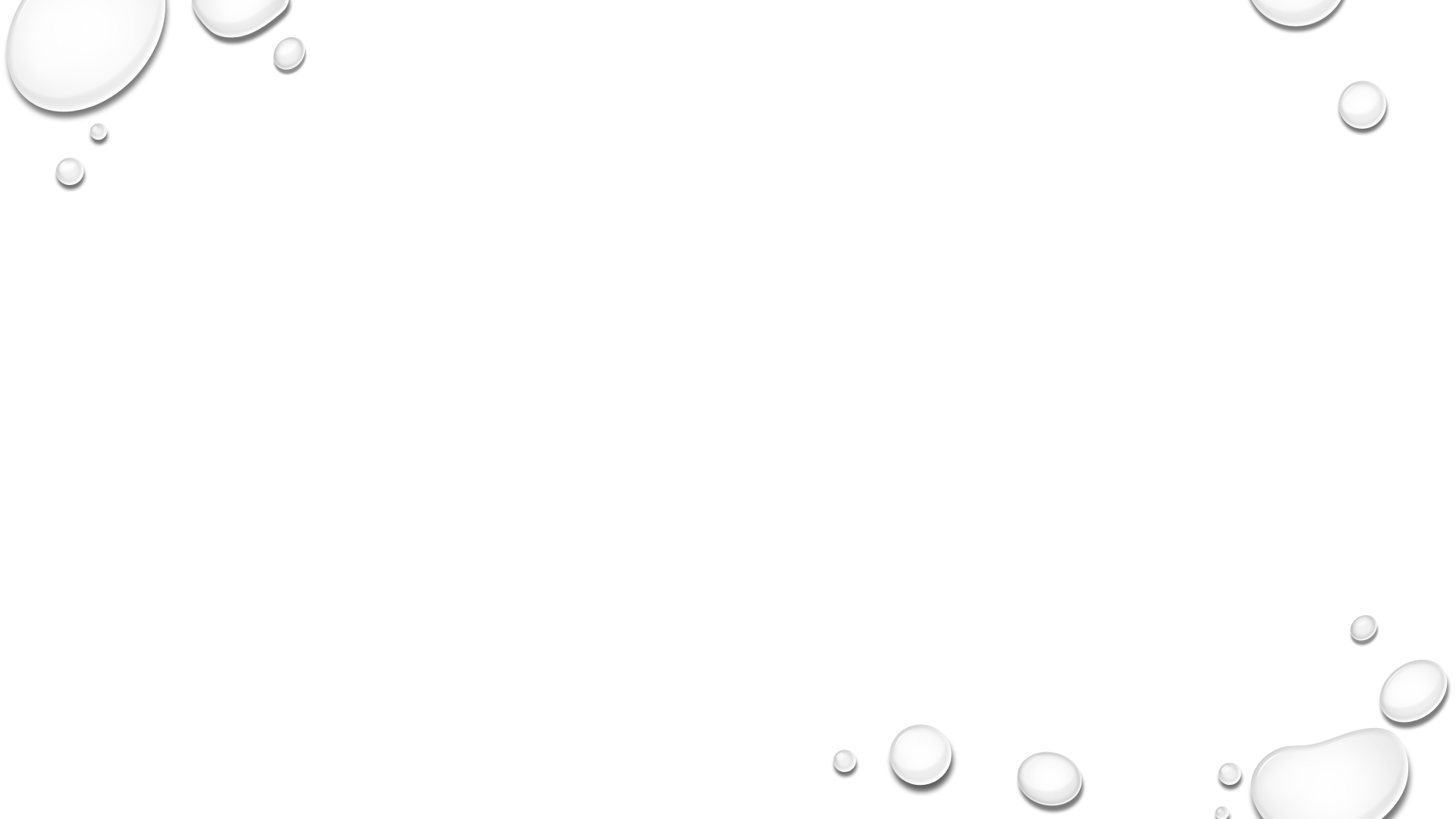 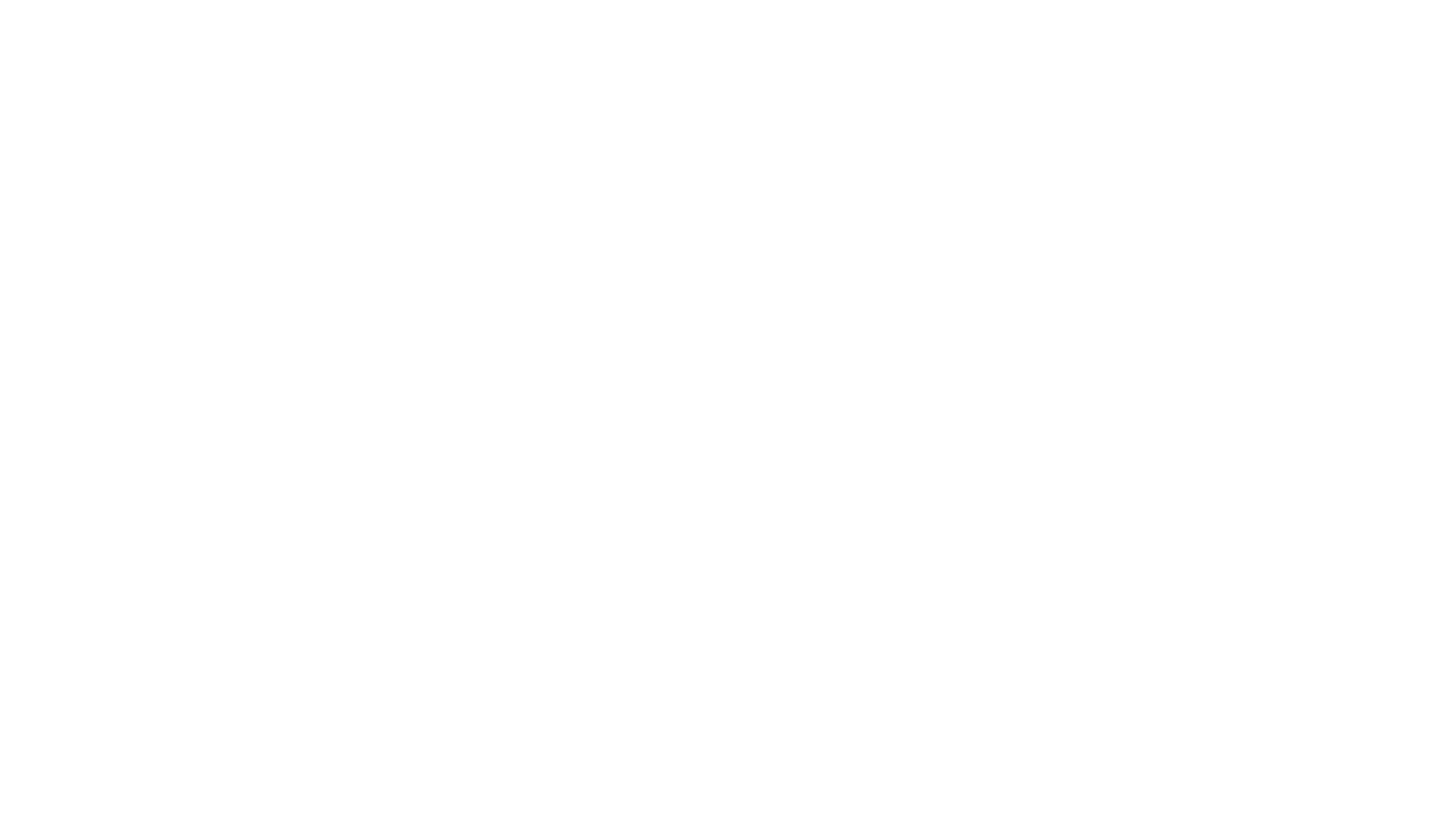 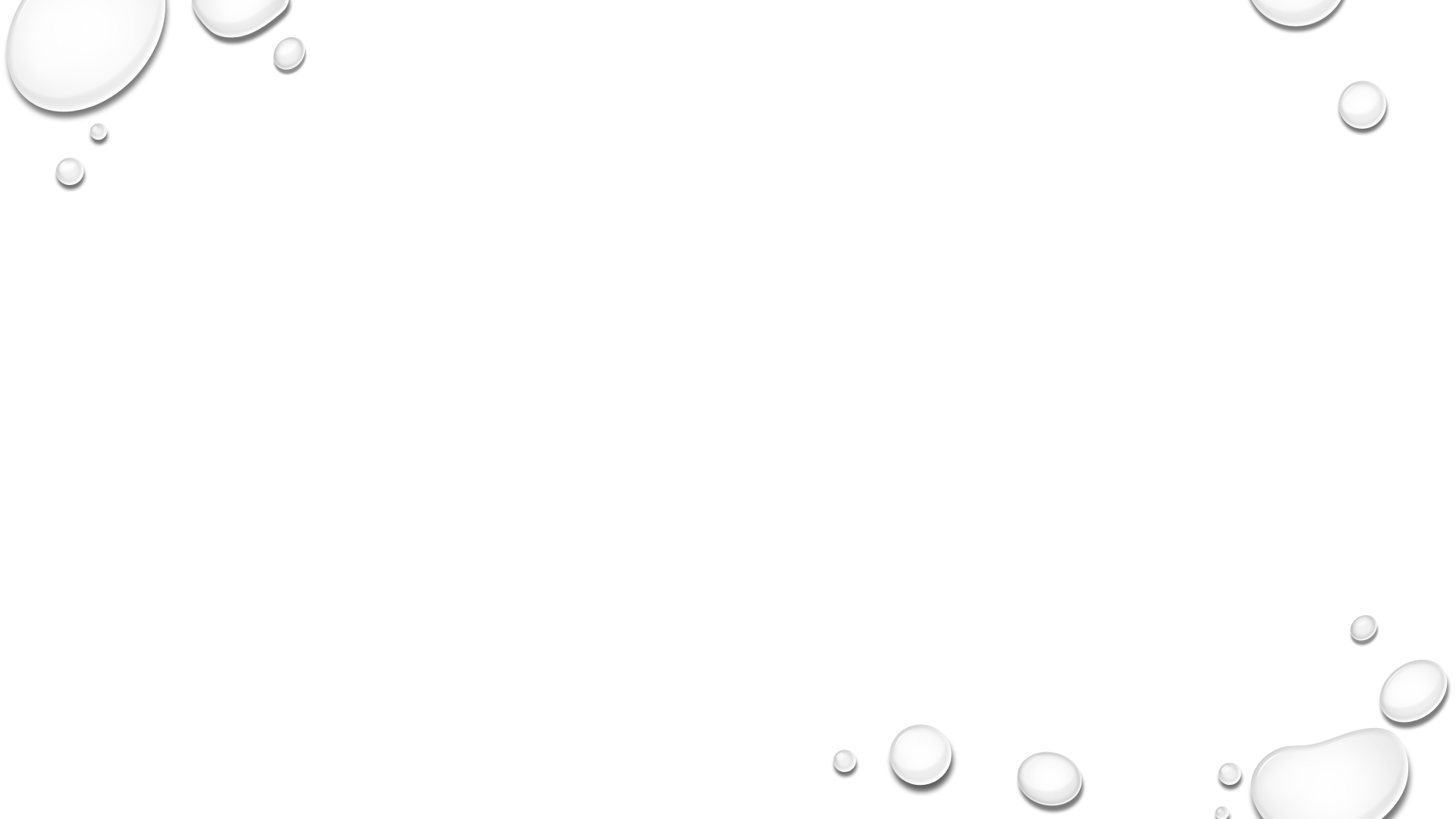 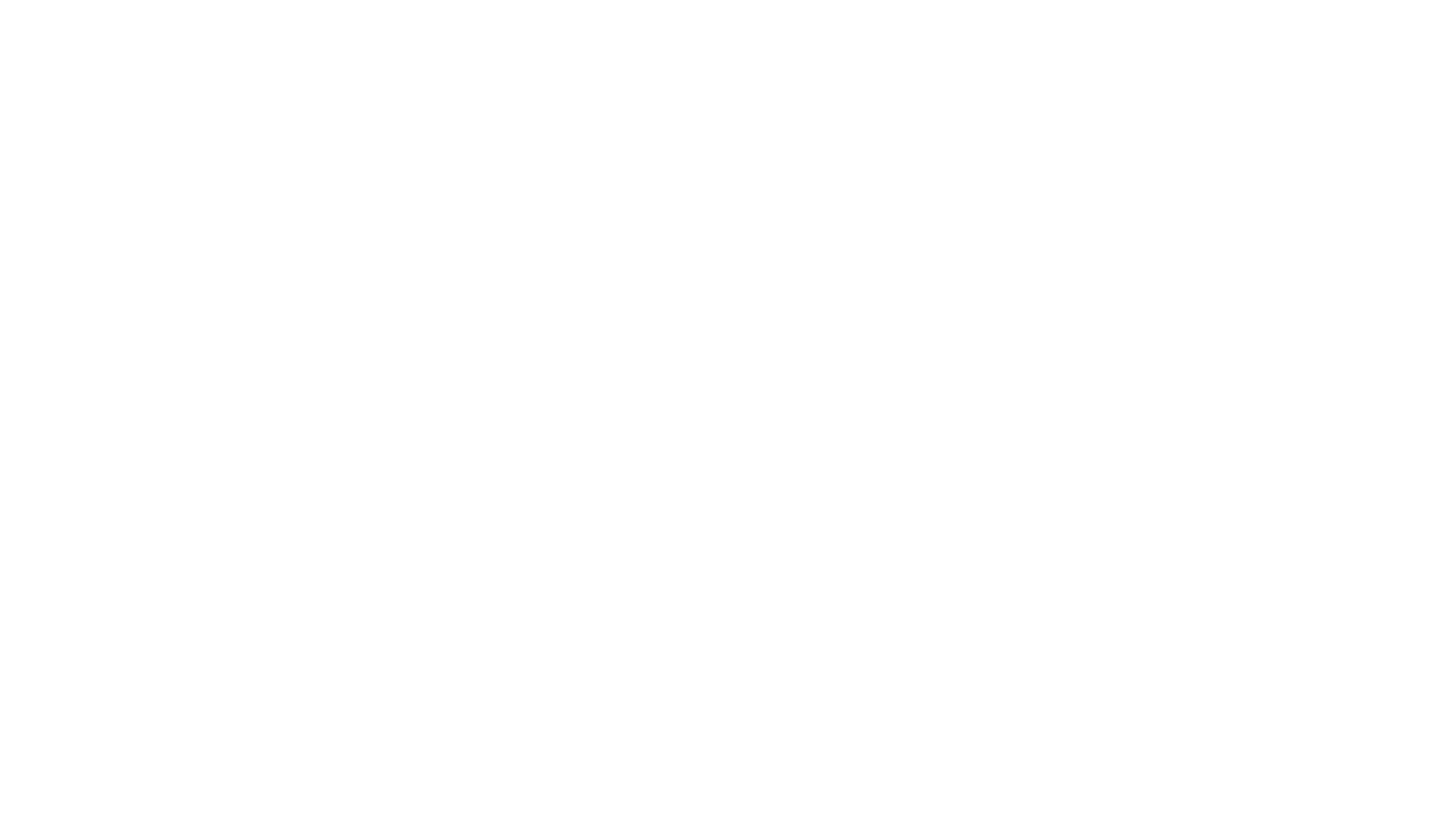 GENX
GENX is a trade name for a chemical (deduced structure shown above) that went into production around 2010 as an alternative to a perfluorooctanoic acid (also known as PFOA or C8) in the synthesis of PTFE (ie TEFLON). PFAS is the broad category in which GenX, PFOA, and PFOS fall under
HFPO-DA, also called C3 Dimer Acid, is an acronym for the chemical compound hexafluoropropylene oxide dimer acid.  Chemours uses HFPO-DA and its ammonium salt as a patented polymerization aid in the manufacture of fluoropolymers. This technology platform has been referred to by the trade name, GenX, and in certain cases the term GenX has been mistakenly used to refer to the singular chemical compound HFPO-DA. GenX is not a chemical compound, it is a trade name, and therefore the two terms should not be used interchangeably
[Speaker Notes: Michelle]
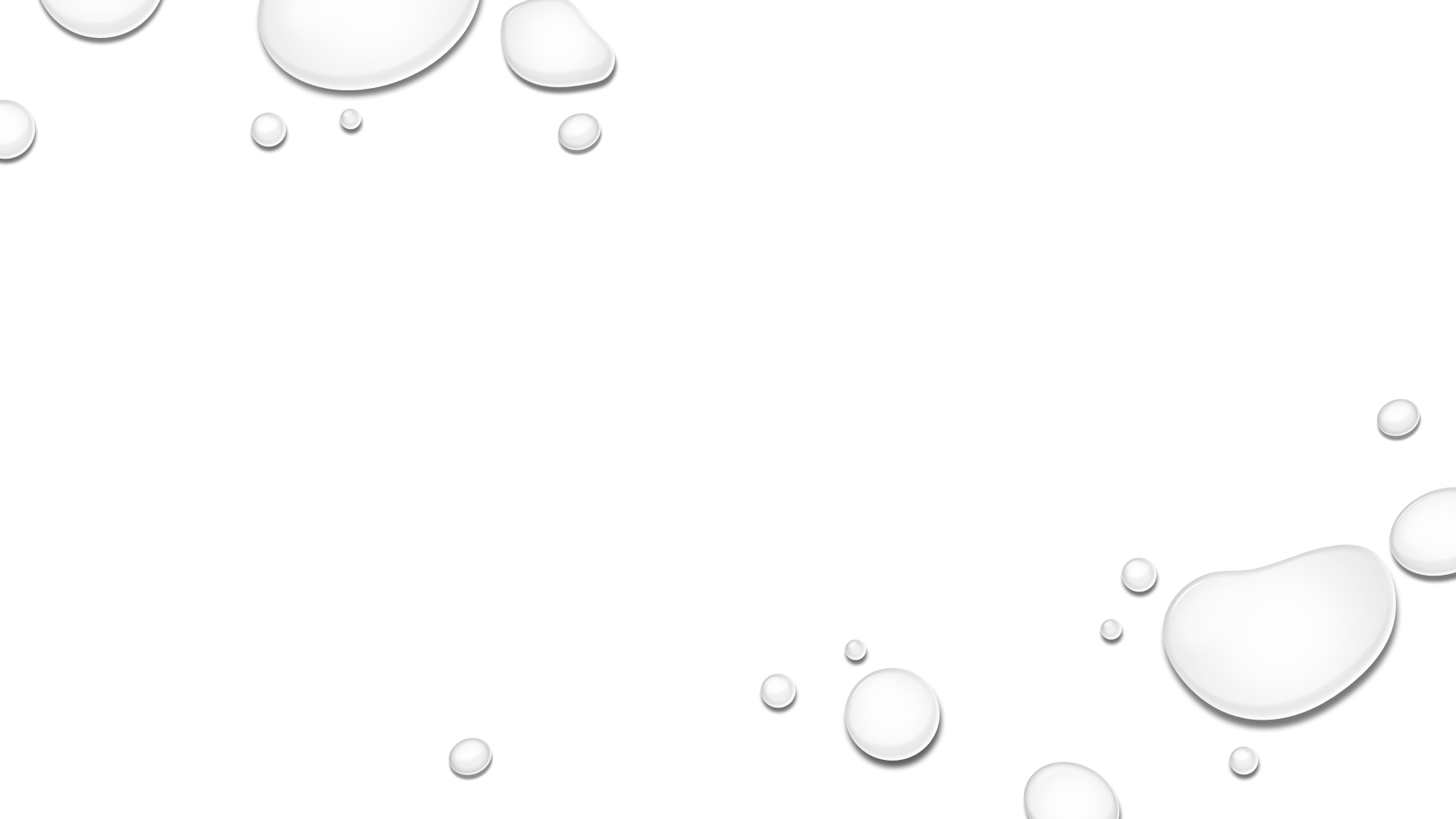 PFAS owe their properties to the carbon-fluorine bond, which is one of the shortest and strongest known. This property also makes these chemicals—or the parts of them composed of C–F bonds—highly resistant to breakdown in the environment, earning them the nickname “forever chemicals.”
What makes PFAS last forever?
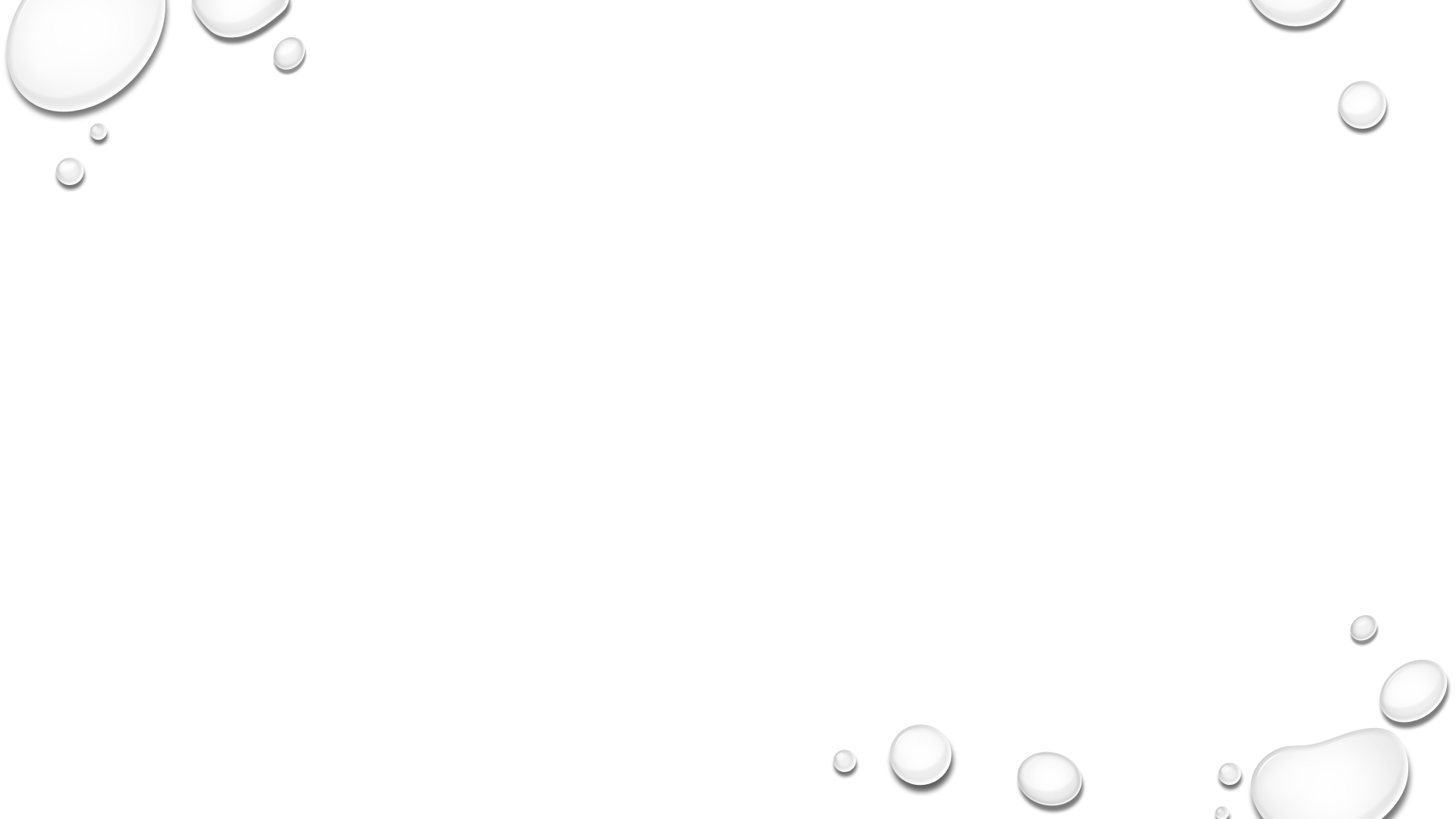 [Speaker Notes: Essence]
Case Studies
[Speaker Notes: Michelle]
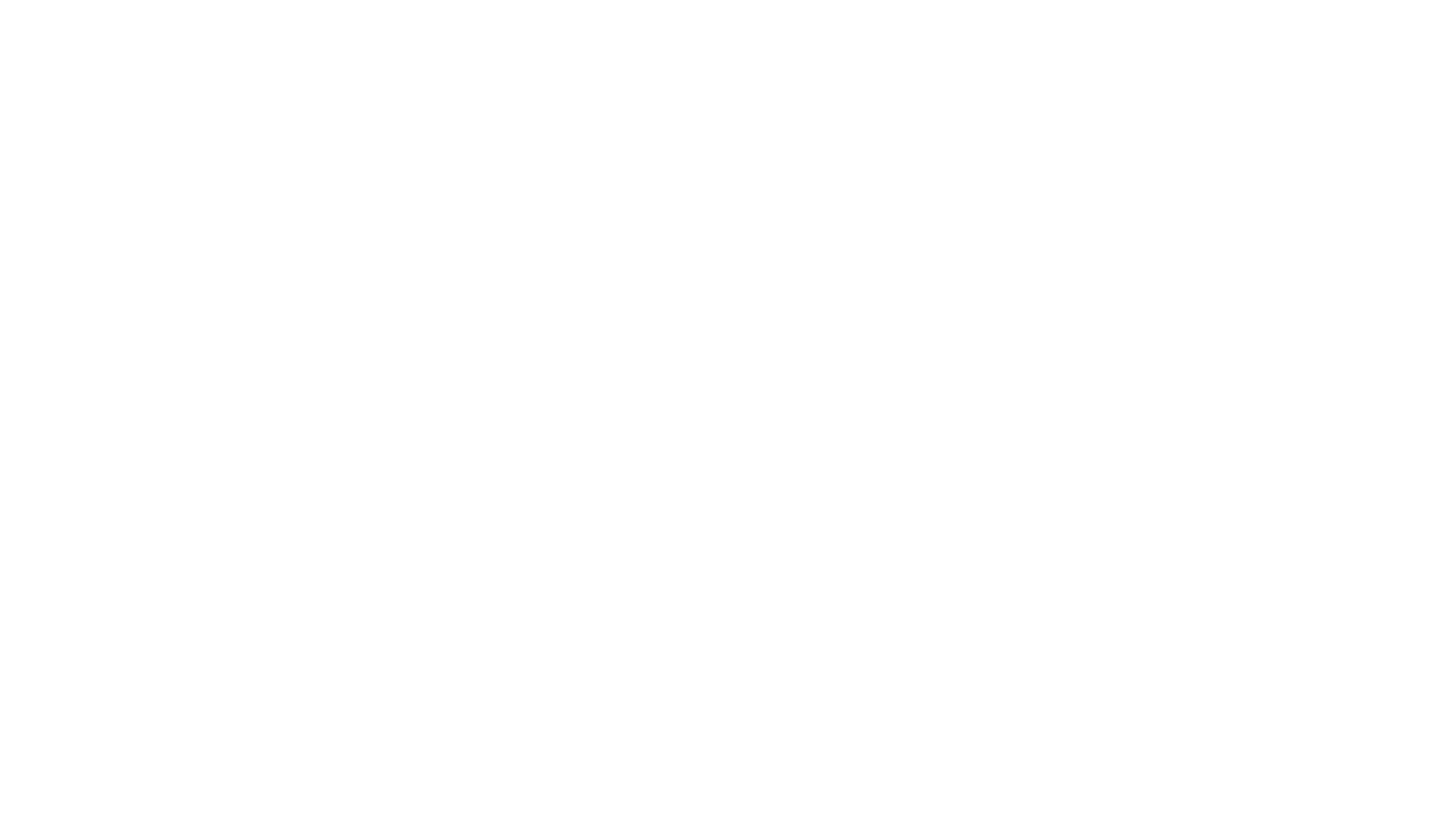 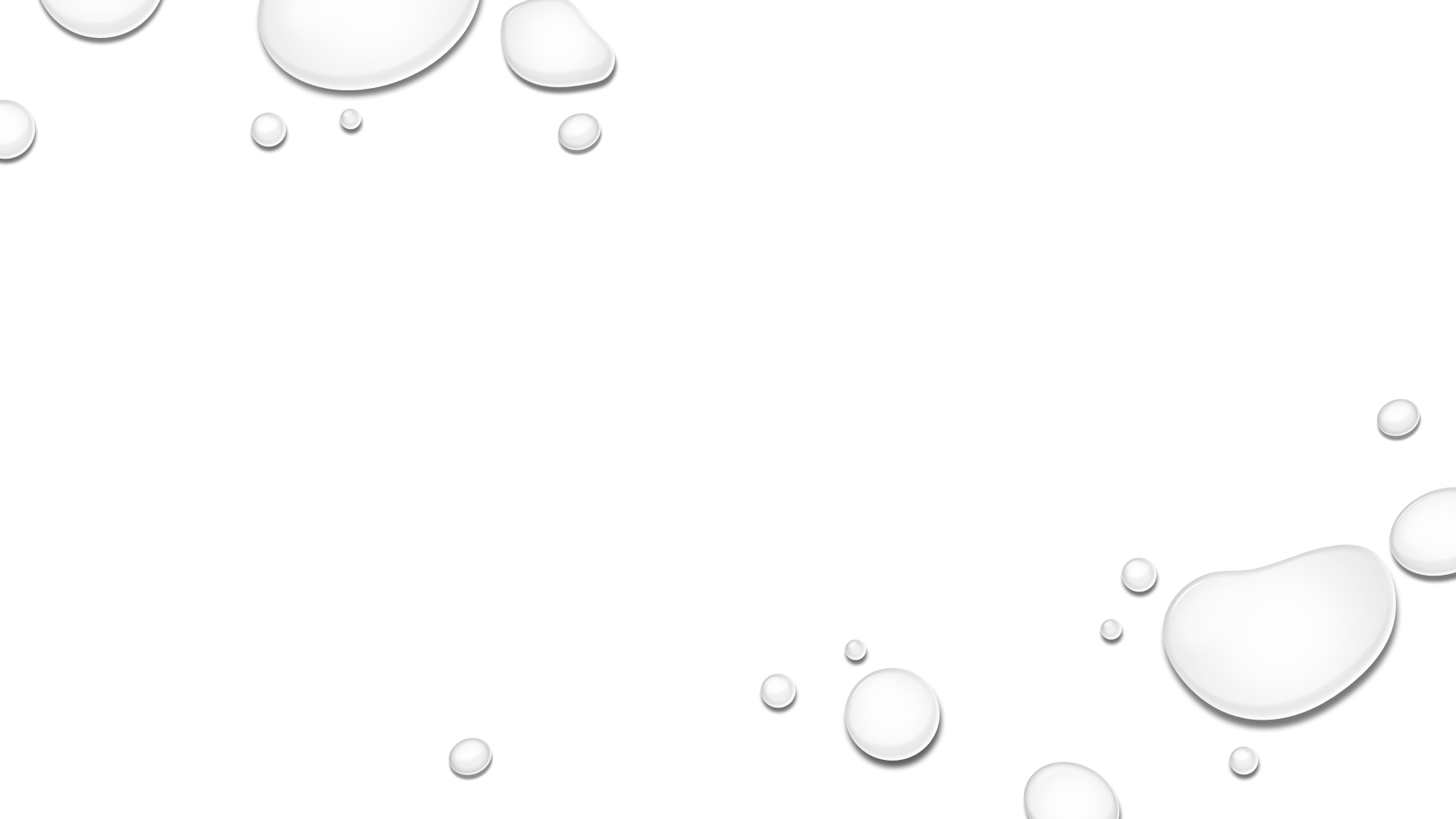 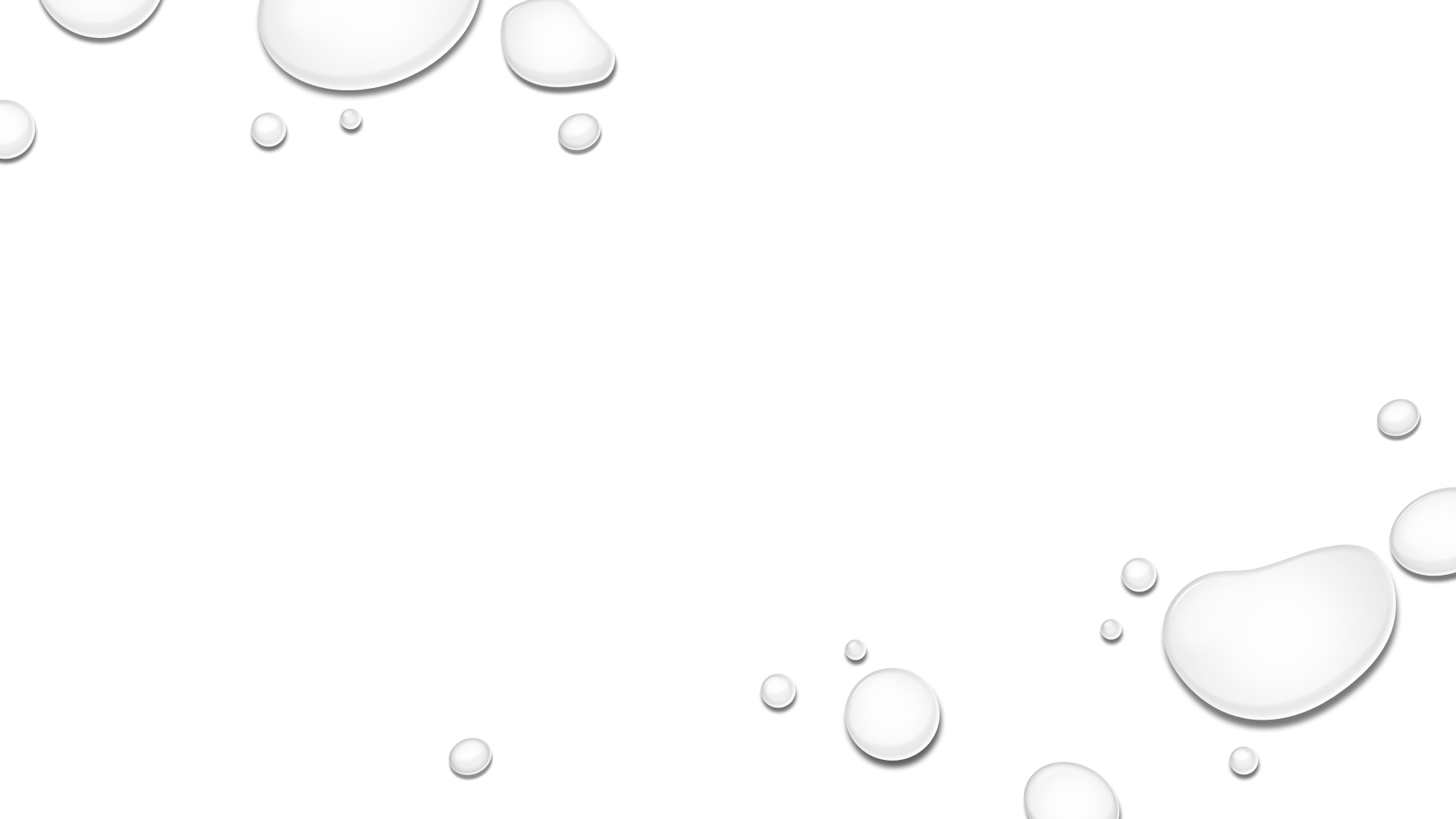 Sugar campMine
[Speaker Notes: Michelle]
Macedonia IL Sugar Camp Coal Mine
[Speaker Notes: Michelle]
Sugar Camp Coal Mine Complex	Fire
[Speaker Notes: Michelle]
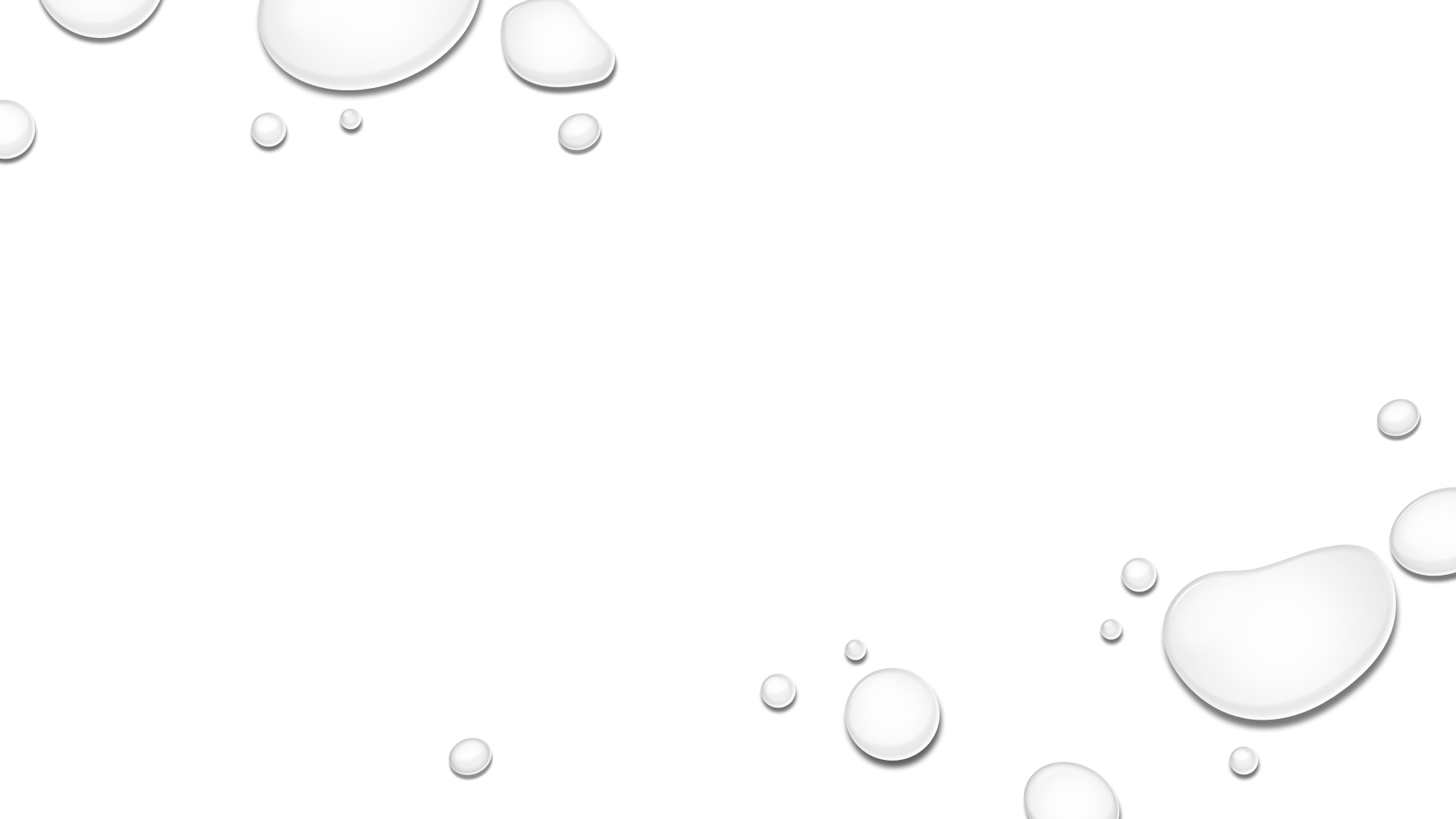 PFAS discovered because it washed onto nearby farm fields, causing foaming water to surface in farm fields 
IEPA investigated
AG’s office claimed Sugar Camp Energy overused forever chemicals
Sugar Camp Fire
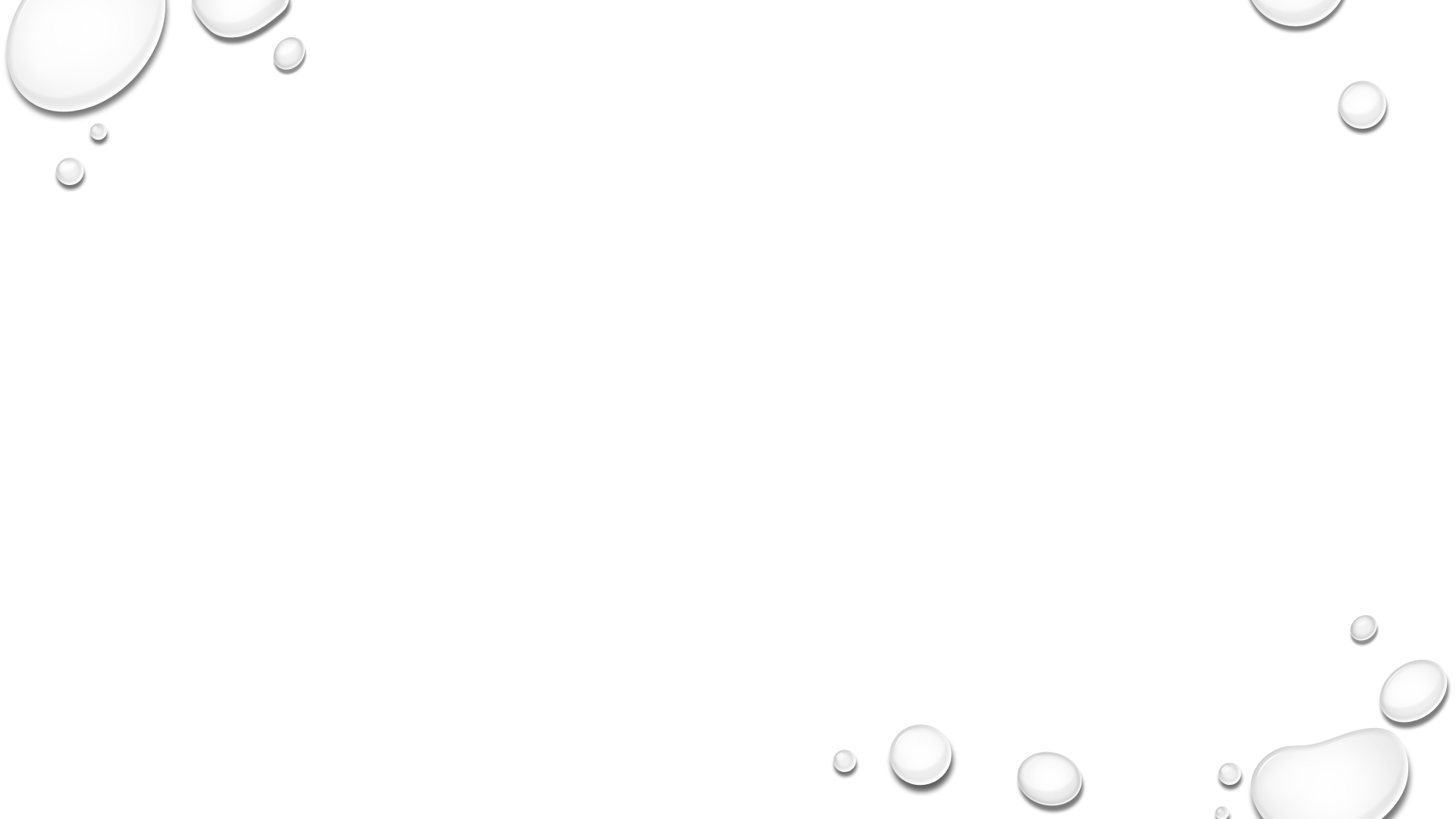 [Speaker Notes: Michelle]
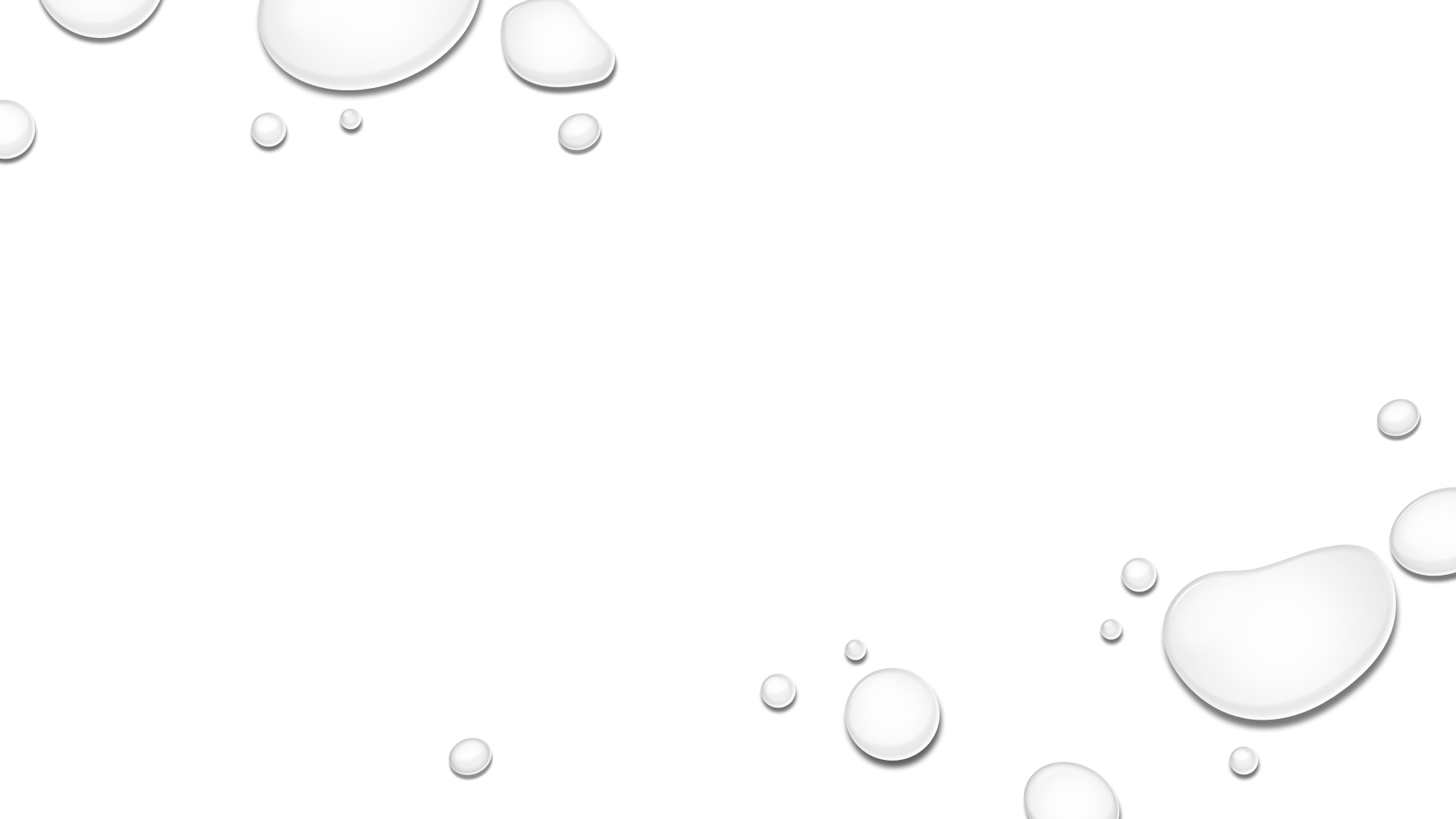 Sugar Camp jeopardized public safety and irresponsibly violated state environmental statutes by misusing dangerous ‘forever chemicals,” Raoul said.
“Exposure to such chemicals can cause long-lasting damage to the environment and poses a serious risk to public health. This order is an important first step toward ensuring that Sugar Camp is held accountable for the damage it has done by using these chemicals.” 
Under the order, Sugar Camp is required to test the facility’s ponds for PFAS and to install new treatment systems to remove PFAS from the facility’s wastewater. 
The order restricts Sugar Camp’s transfer or discharge of water from ponds contaminated with PFAS and requires Sugar Camp to test discharged wastewater for PFAS.
Sugar Camp Attorney General’s press release
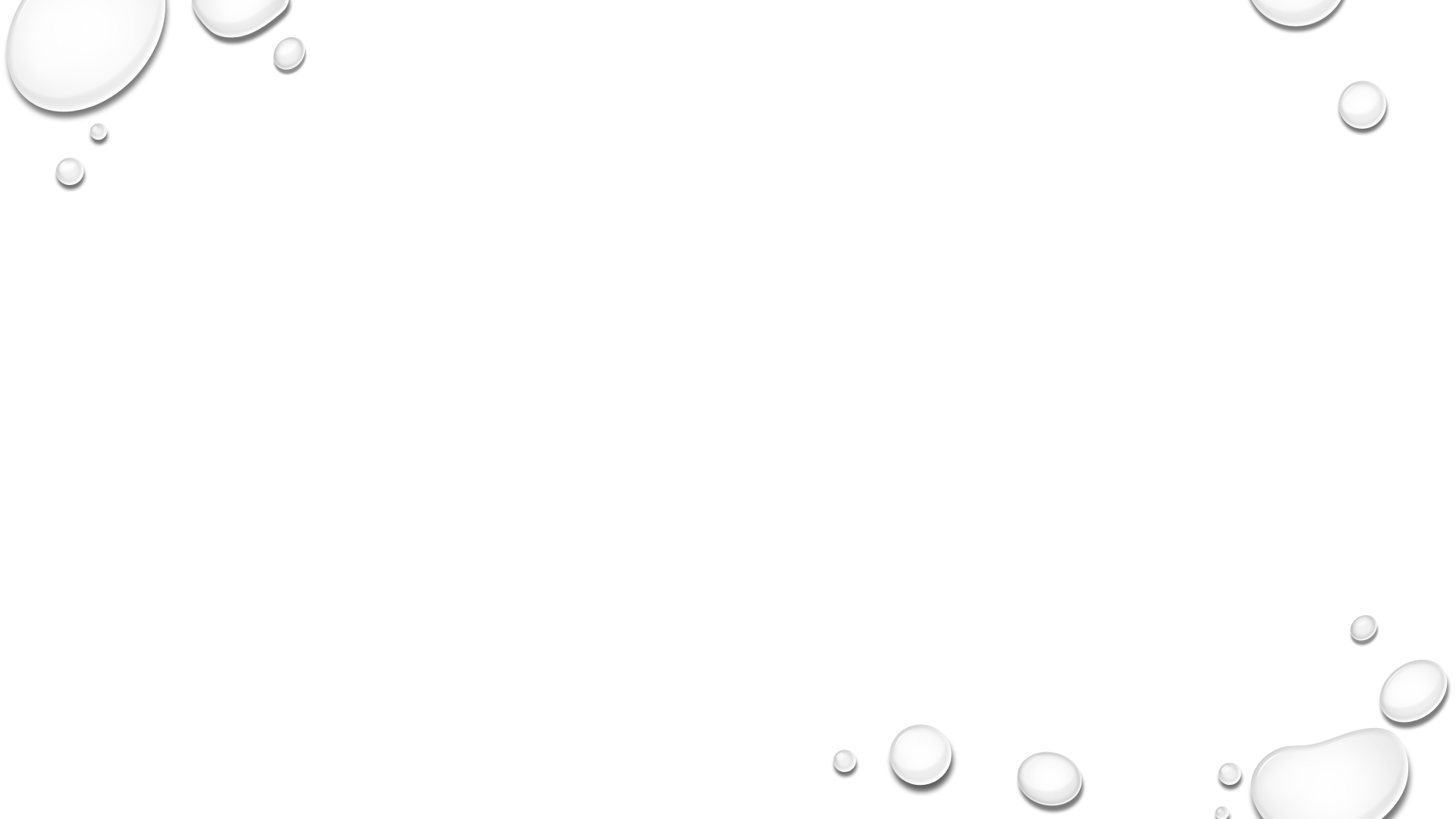 [Speaker Notes: Michelle]
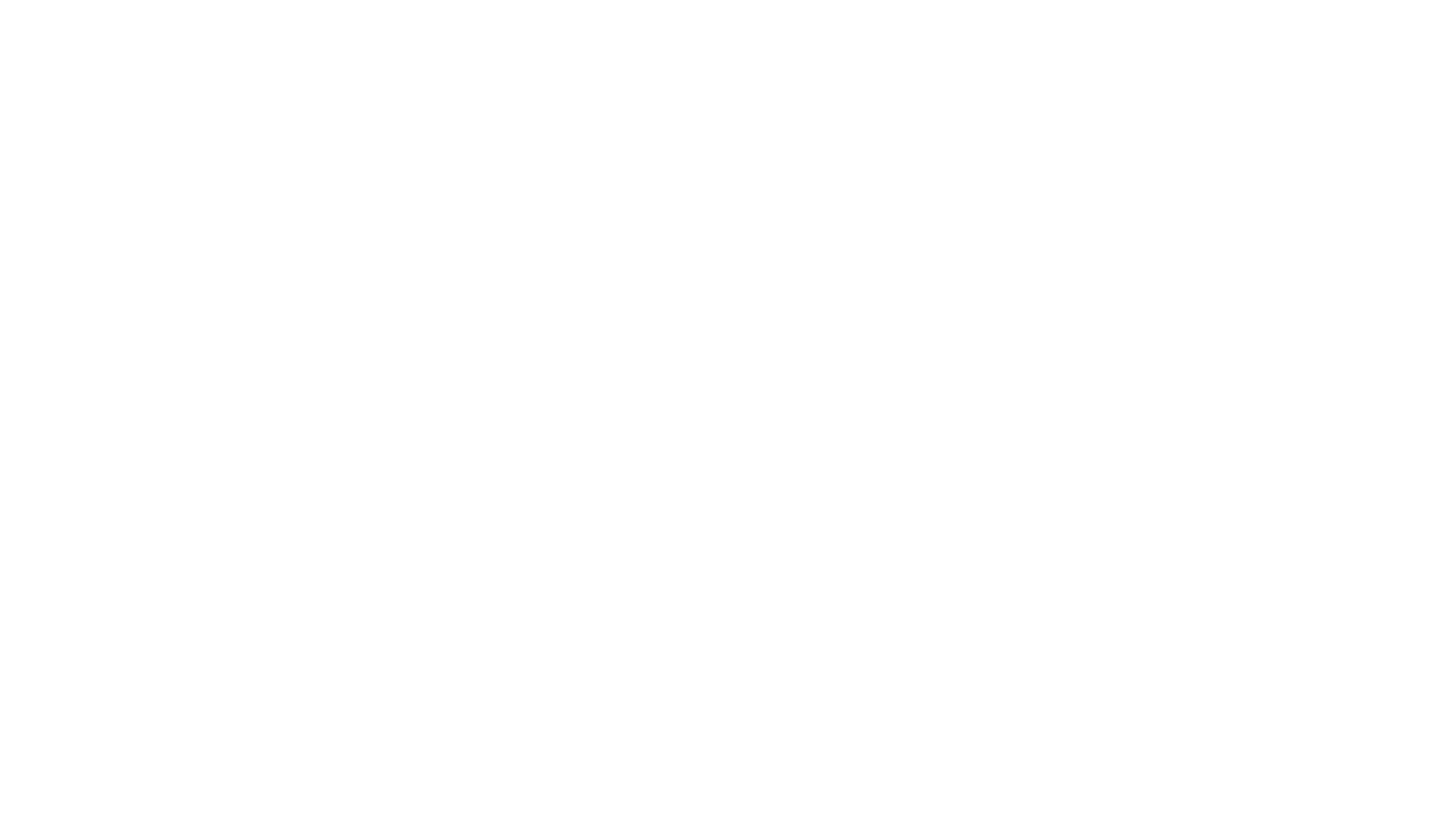 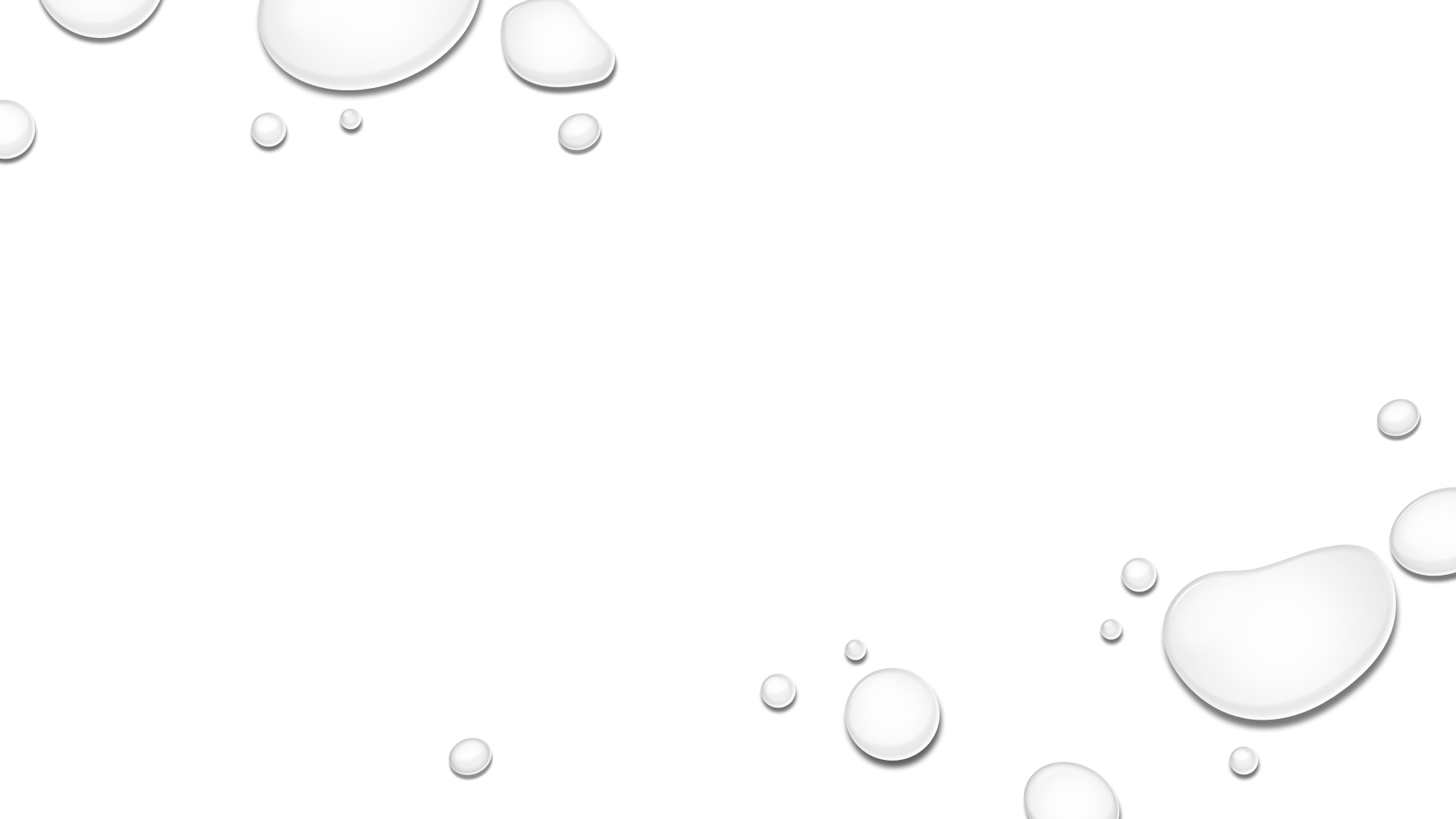 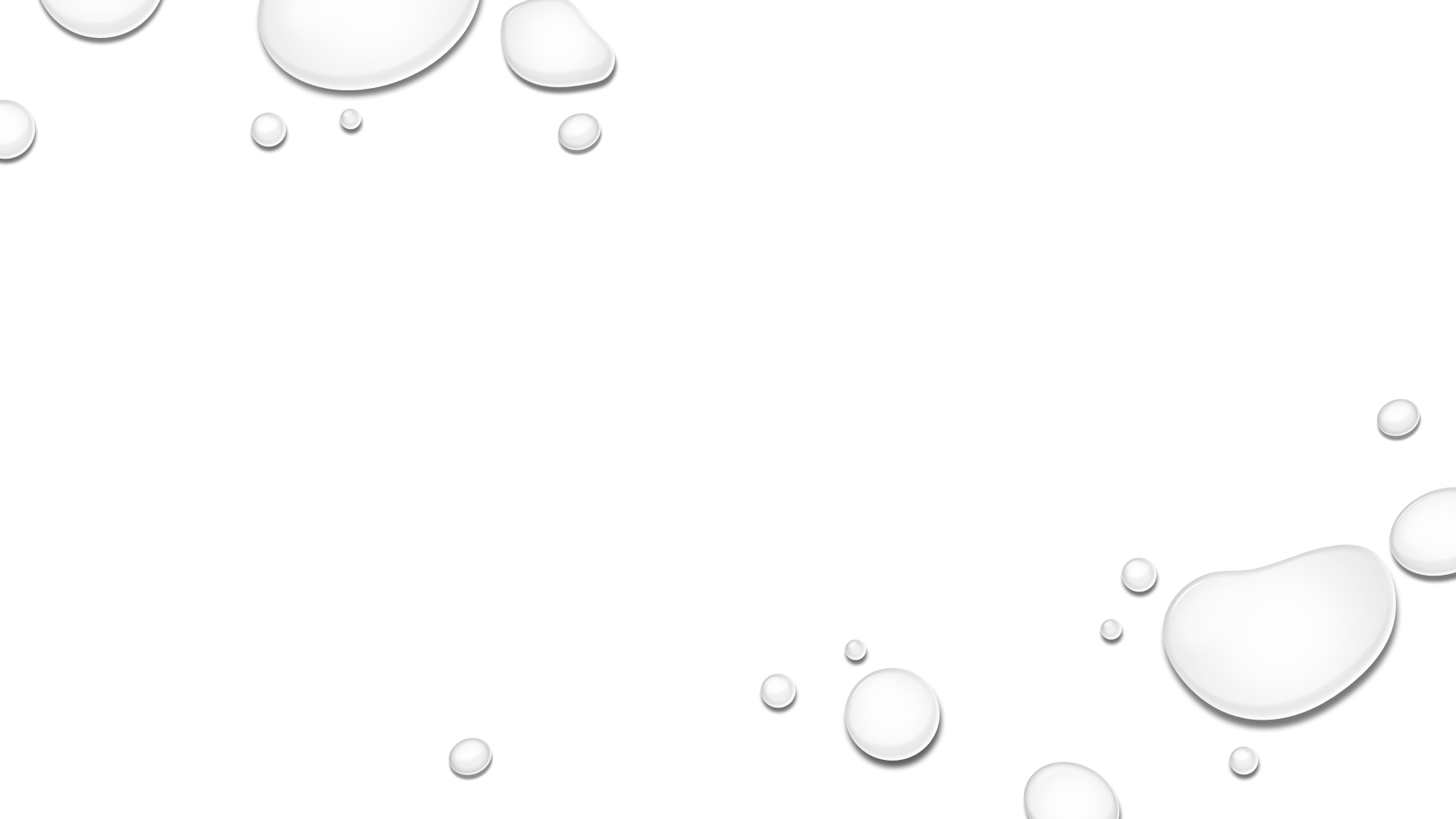 Chemtool
[Speaker Notes: Michelle]
[Speaker Notes: Michelle]
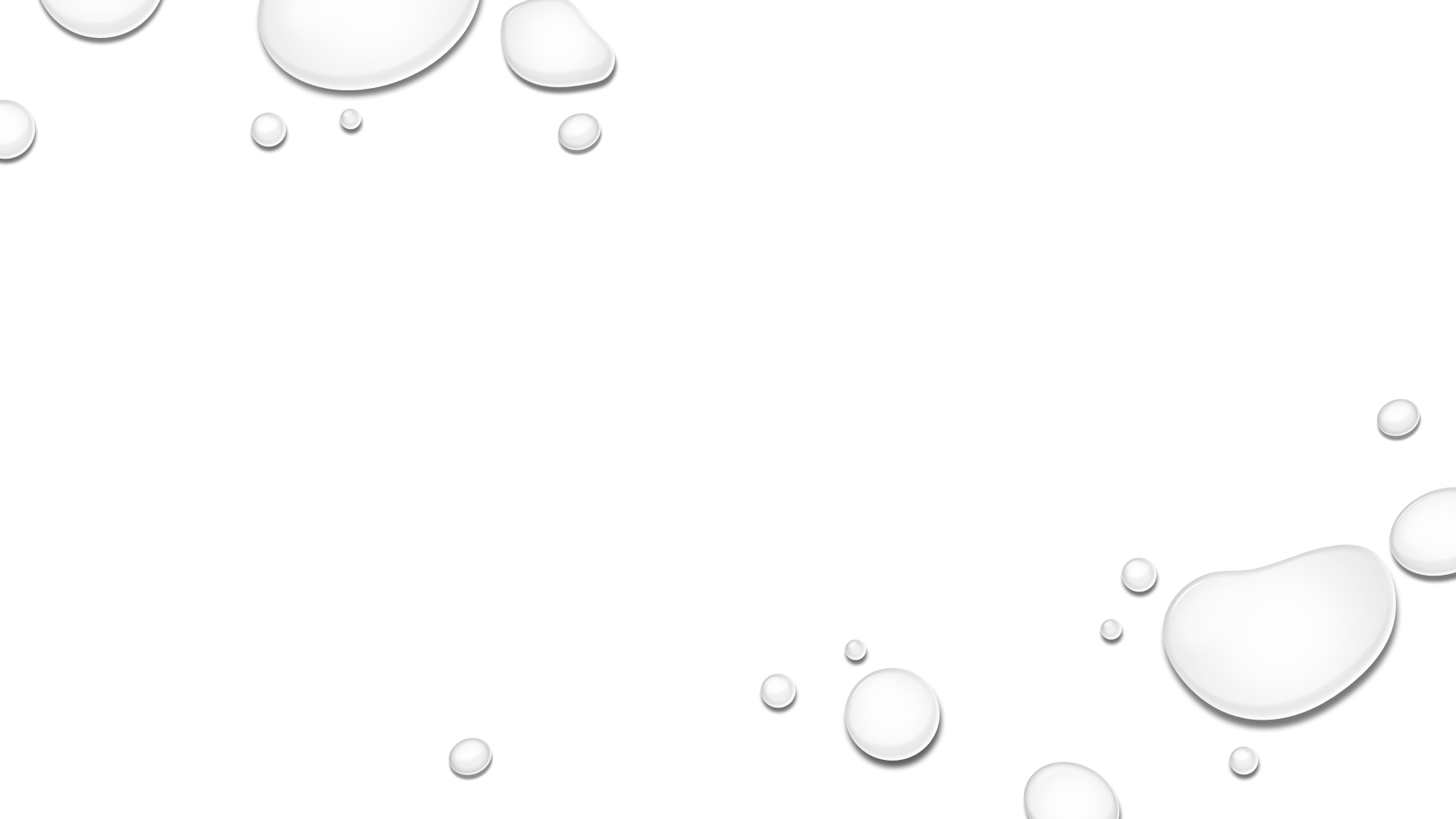 Chemtool, located in Rockton, IL
Lubrizol parent company
Largest grease producer in the Americas
Fire ignited during routine maintenance of heater
Chemtool Fire
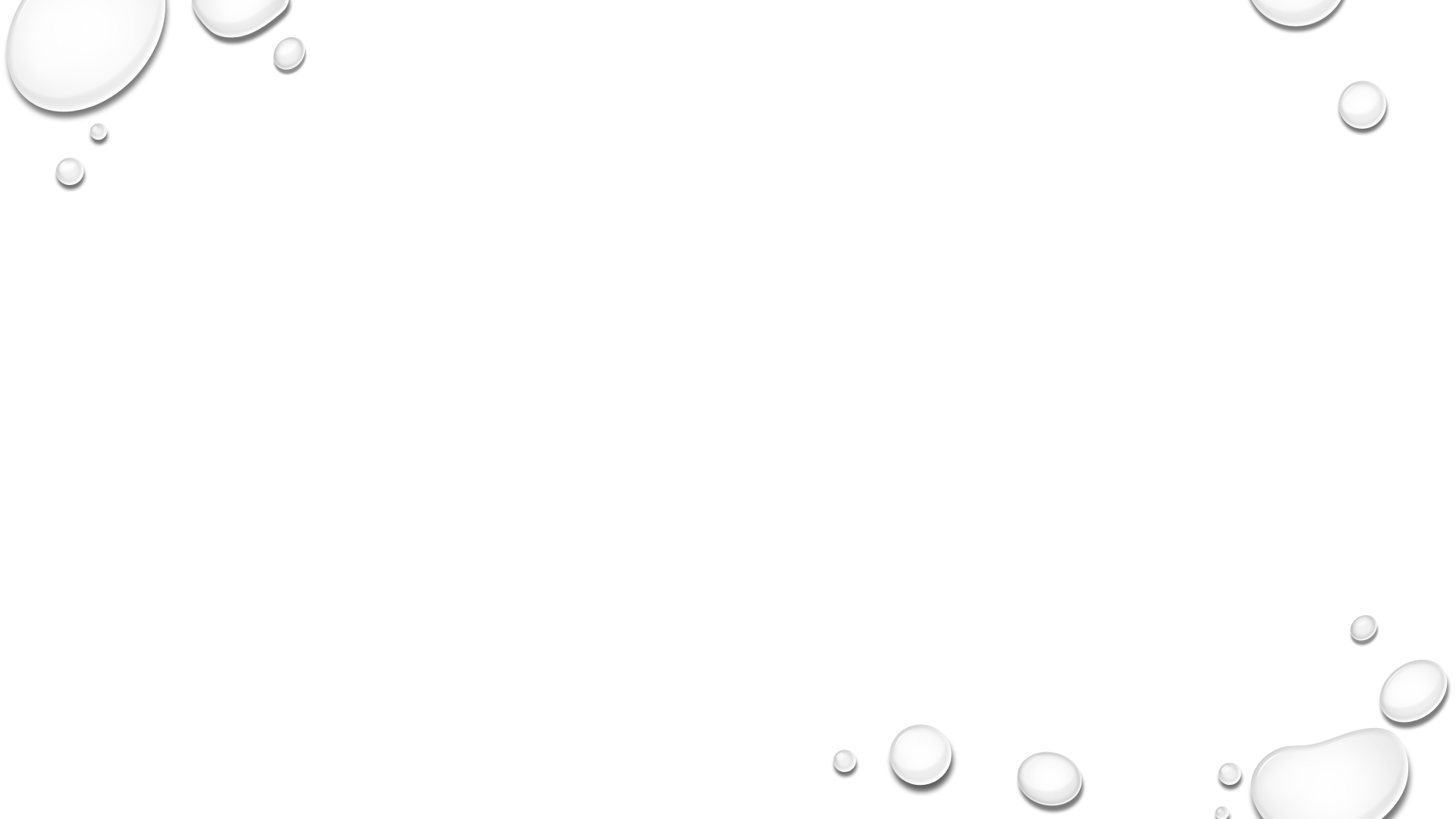 [Speaker Notes: Michelle]
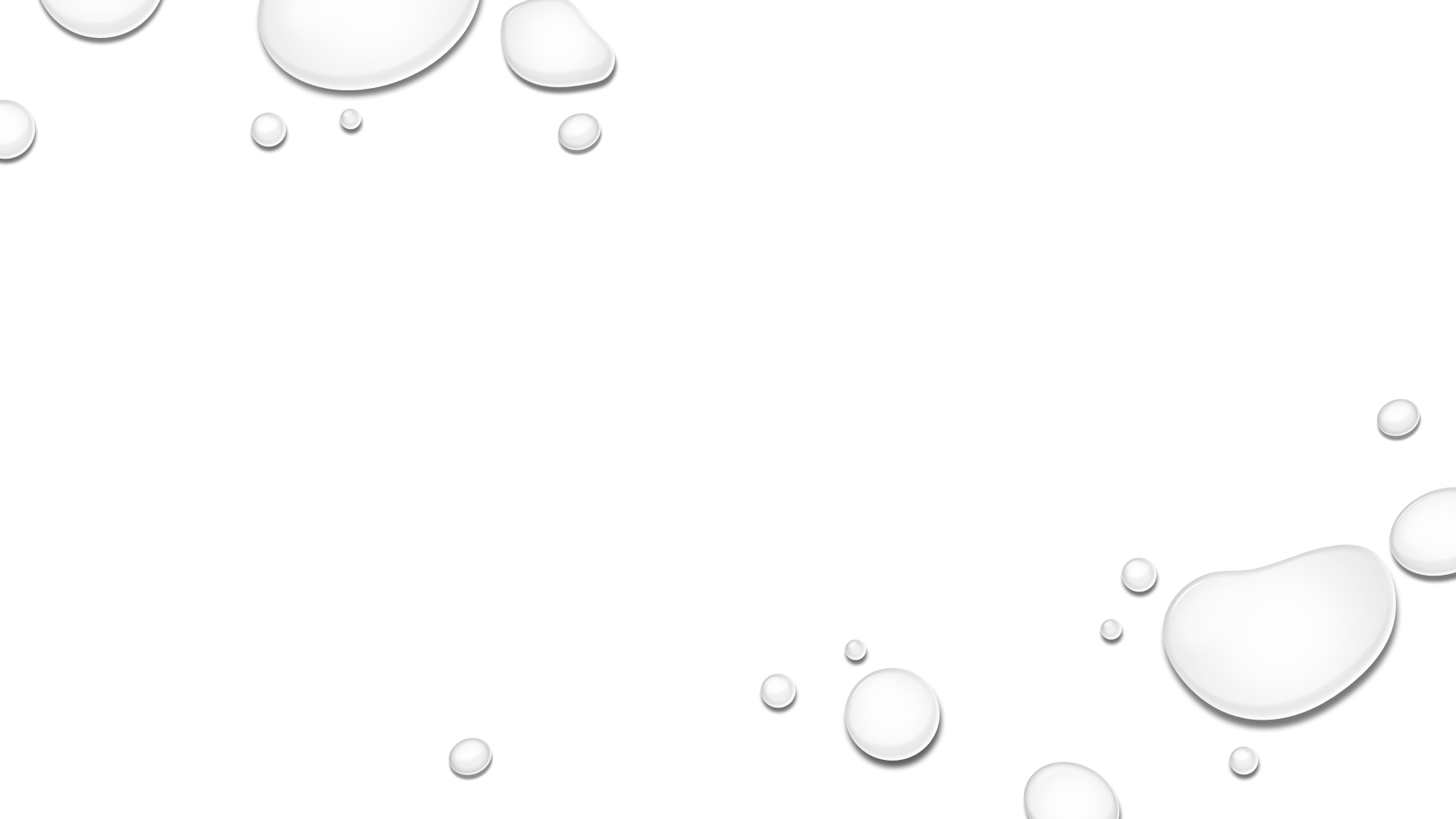 U.S. Fire Pump used 3,200 gallons of the PFAS foam mixed with 71,000 gallons of water for the Chemtool fire. 
Visual inspections did not indicate any impacts on the Rock River
Officials tested groundwater used for the surrounding population
Fire suppression
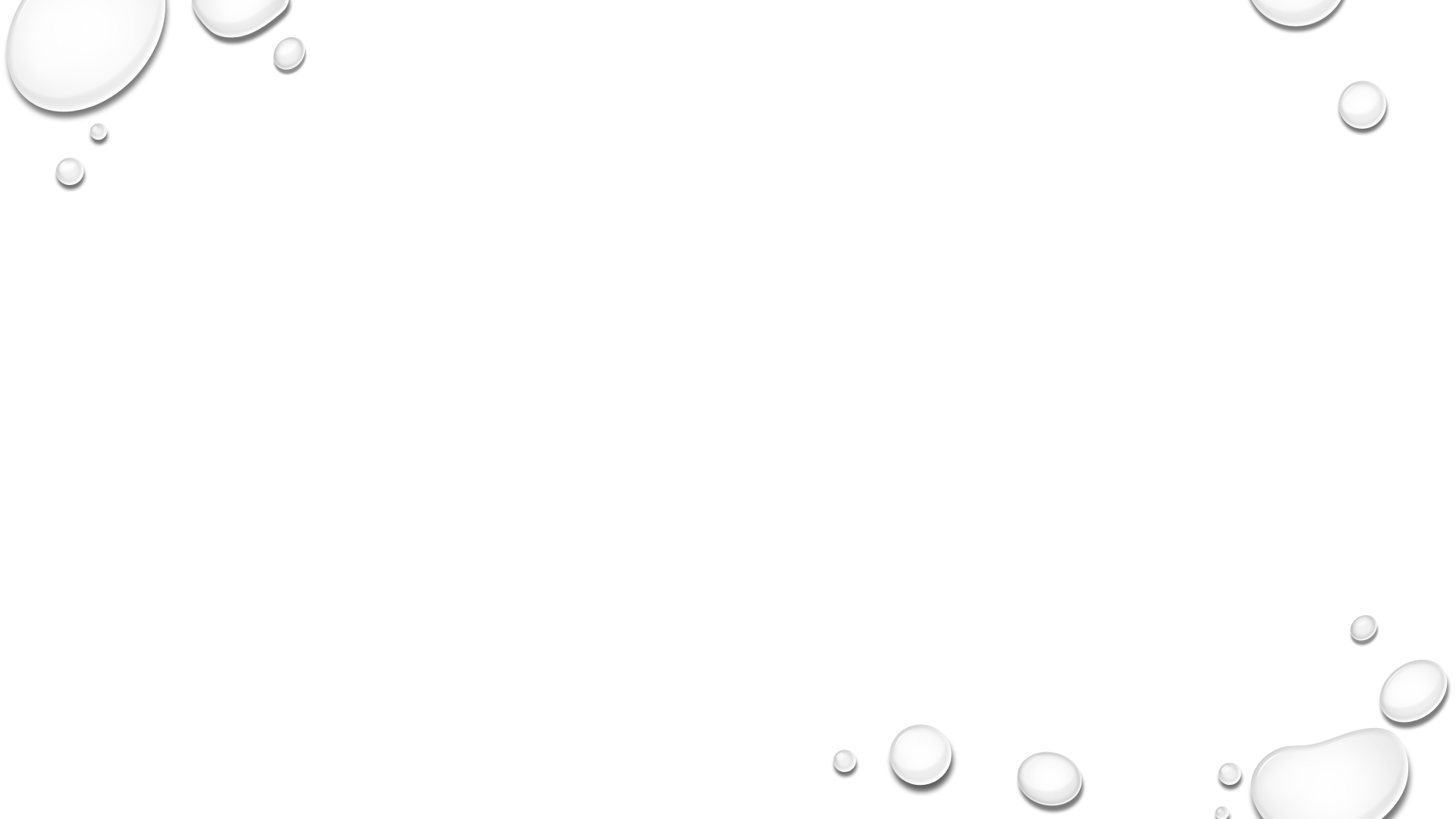 [Speaker Notes: Michelle]
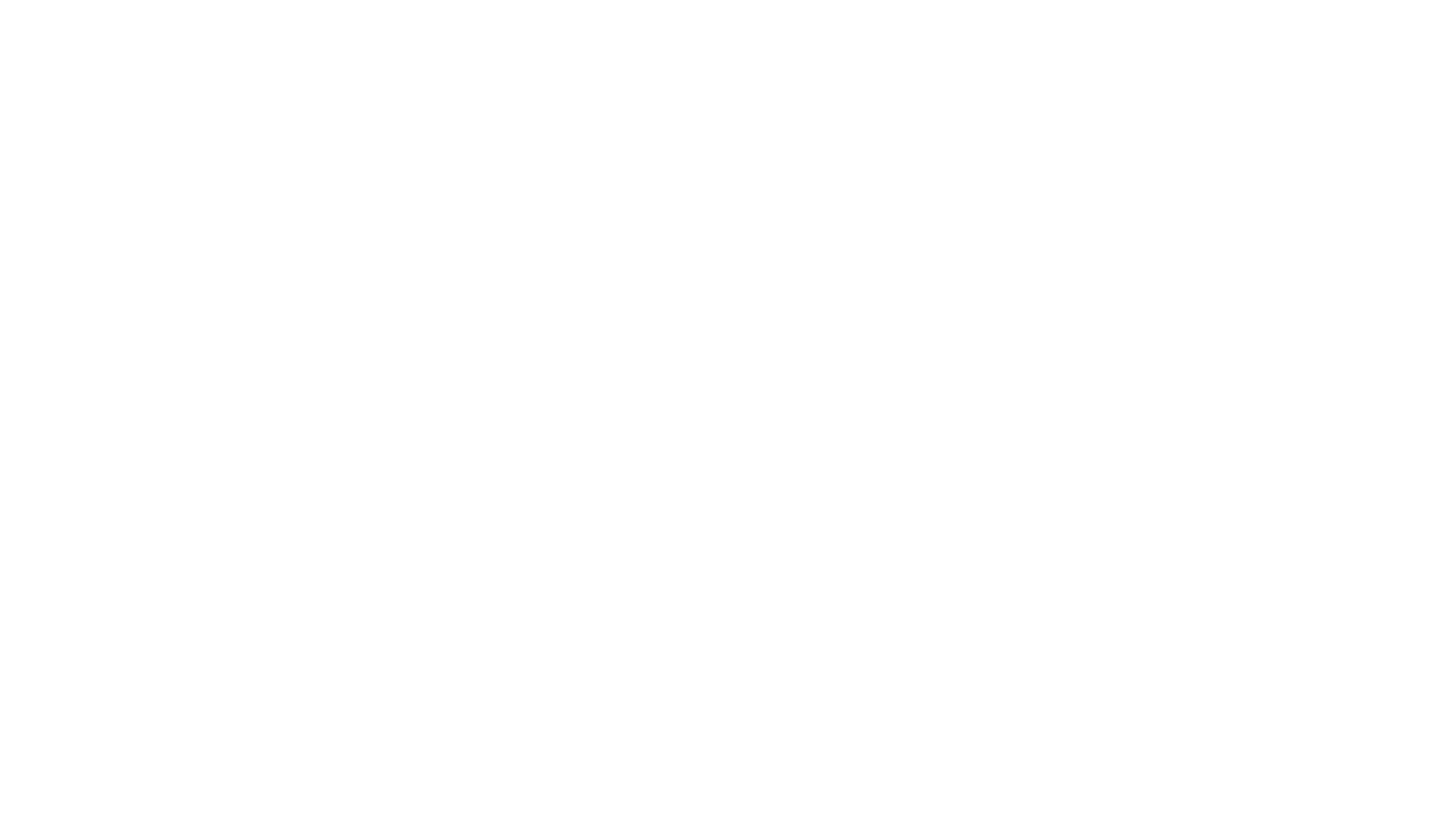 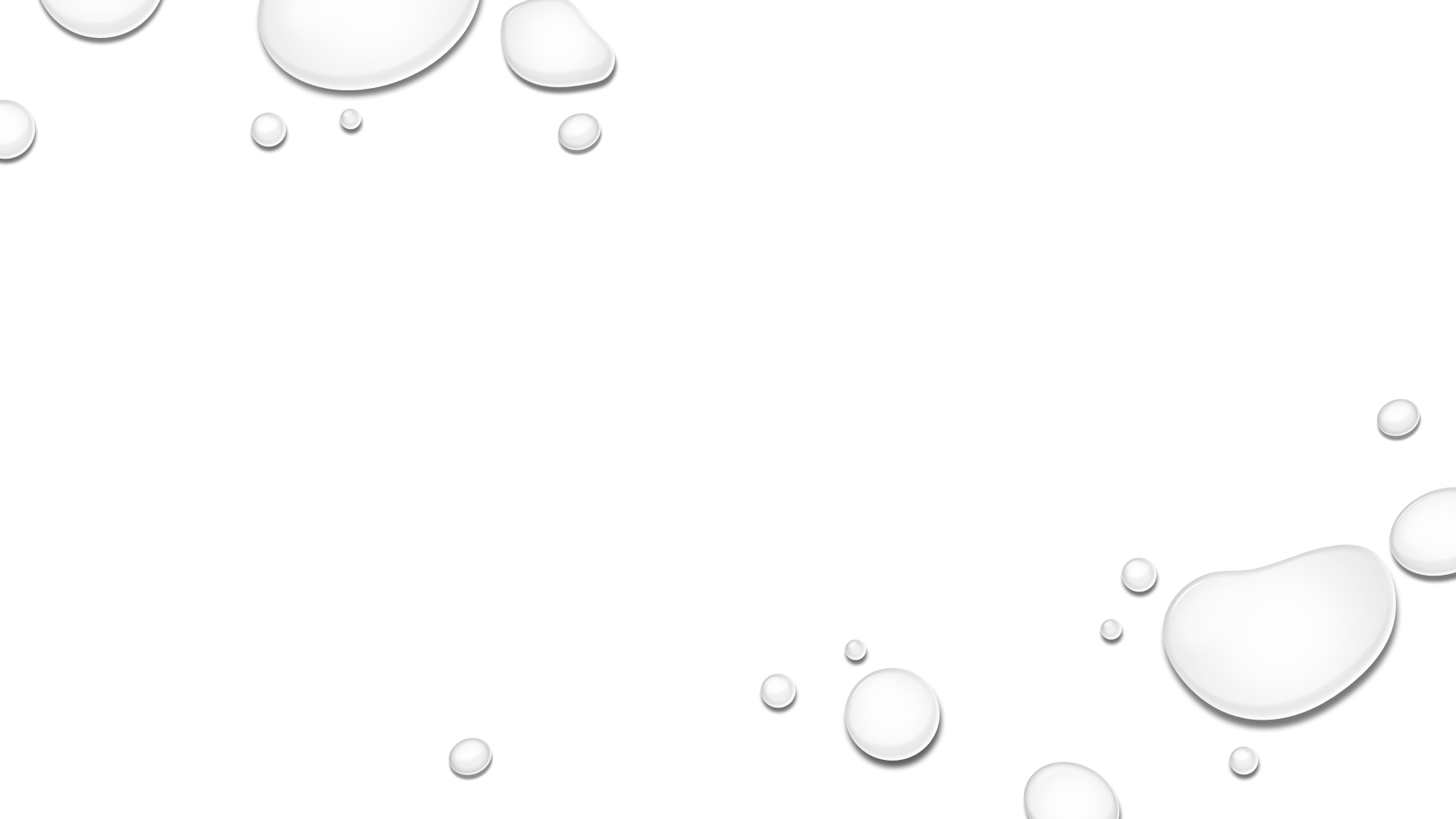 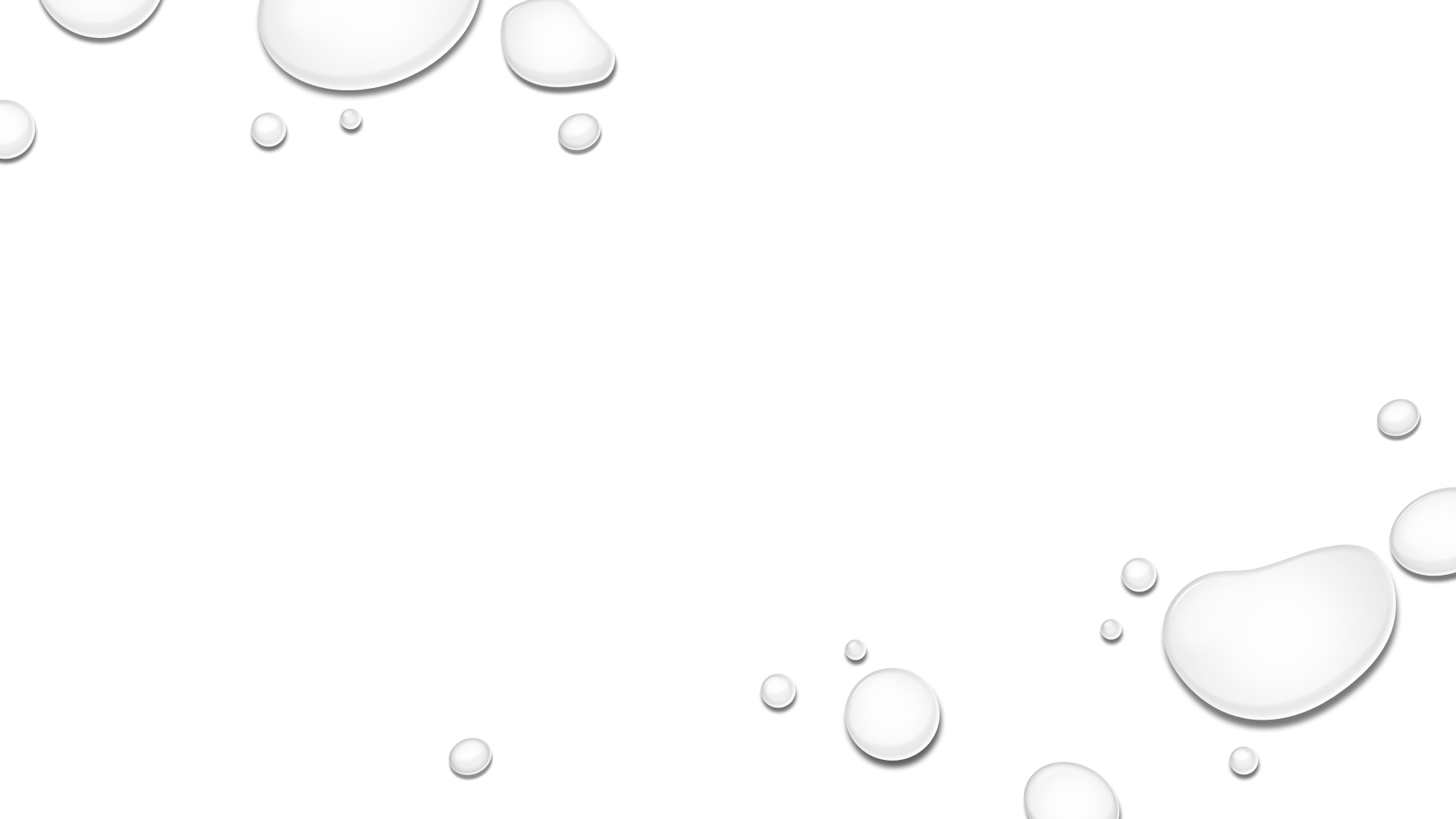 Groundwater Rule
What’s being done to protect the public in Illinois
Illinois EPA has proposed new rules for drinking water standards 
Rule 2022-18 
Groundwater classifications 
Limits on PFAS in drinking water
Utilizes research on health effects
Proactive while awaiting federal standards
[Speaker Notes: Michelle]
Illinois Groundwater Protection Act
The Illinois Groundwater Protection Act (IGPA) was enacted in 1987 as a comprehensive law relying on state and local partnerships to protect ground-water both as a natural, public resource, and as a source of drinking water.
“It is the policy of the State of Illinois to restore, protect, and enhance the ground waters of the State, as a natural and public resource. The State recognizes the essential and pervasive role of groundwater in the social and economic well being of the people of Illinois and its vital importance to the general health, safety, and welfare. It is further recognized as consistent with this policy that groundwater resources of that  State be utilized for beneficial and legitimate purposes; that waste and degradation of the resources be prevented and that the underground water resource be managed to allow for maximum benefit for the people of the State of Illinois”. 
IN 1989 IEPA PROPOSED COMPREHENSIVE WATER GROUNDWATER QUALITY STANDARDS TO ADDRESS CONTAMINANTS THAT WERE KNOWN OR SUSPECTED OF CAUSING ADVERSE HEALTH EFFECTS.   THESE STANDARDS WERE ADOPTED BY THE BOARD IN 1991 UNDER 35 ILL ADM CODE 620.
[Speaker Notes: Michelle]
Original intent of Part 620
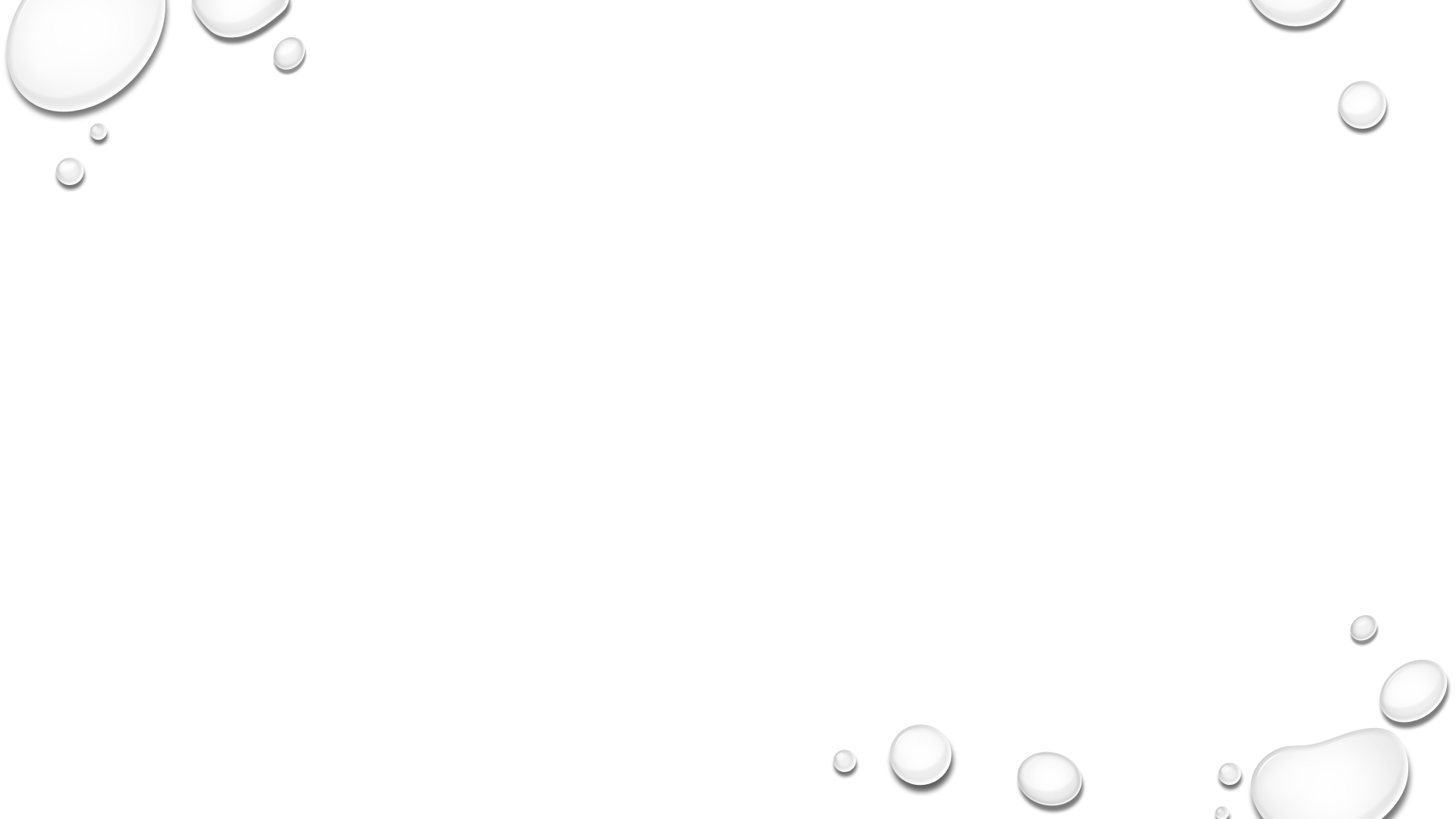 [Speaker Notes: Michelle]
Reasons to amend Part 620
[Speaker Notes: Michelle]
Previous Amendments (1994)
[Speaker Notes: Essence]
Previous Amendments
[Speaker Notes: methyl tertiary-butyl ether
Essence]
Proposed Amendments
[Speaker Notes: Essence]
Proposed Amendments continued
[Speaker Notes: Essence]
Proposed Amendments continued
[Speaker Notes: Essence]
What is a Groundwater Management Zone?
[Speaker Notes: https://www2.illinois.gov/epa/topics/cleanup-programs/rcra/remediation-projects/Pages/establishing-a-gmz.aspx#:~:text=A%20GMZ%20is%20a%20three,conditions%20required%20by%2035%20Ill.

Essence]
How Do Groundwater Management Zones Expire?
[Speaker Notes: https://www2.illinois.gov/epa/topics/cleanup-programs/rcra/remediation-projects/Pages/re-evaluation-of-gmzs.aspx

Essence]
Rulemaking additional information
[Speaker Notes: Michelle]
Public Participation – Submitting comments
[Speaker Notes: Michelle]
PFAS Rules in Other States
California
Has proposed public Health Goals (PHGs) for PFOA and PFOS. PHGS are used to develop Enforceable Drinking Water standards  and to Limit Groundwater Contamination. They are Currently Some of the Most aggressive in the Country
Michigan
Has MCLs for seven PFAS for Drinking water and groundwater to be used as drinking water
Minnesota
Currently regulates four PFAS and has Health Based Values for two more. Additionally, they are working on updating their Class I Water Quality Standards to include more PFAS
[Speaker Notes: https://www.pca.state.mn.us/waste/minnesotas-pfas-blueprint
https://www.waterboards.ca.gov/pfas/ca_pfas_timeline.html

Essence]
Proposed PFAS Regulations by State
PFAS in Different Environmental Media
[Speaker Notes: Essence]
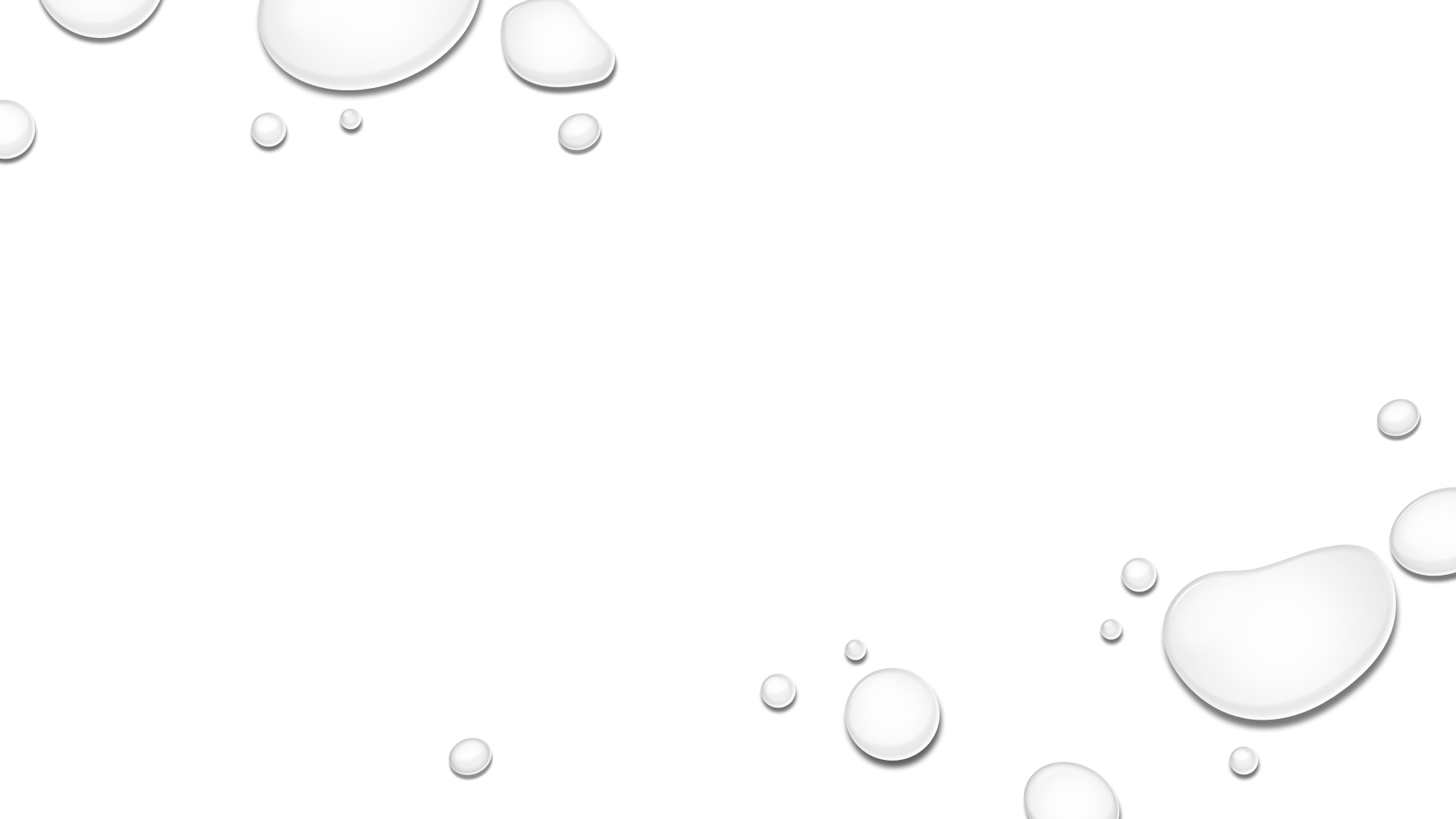 Soil/Sediment
 There are indications that soil/sediment may serve as a significant and long-term reservoir for PFAS
PFAS can accumulate in sediment through direct deposition such as industrial discharge, or exposure from other impacted media such as atmospheric deposition or application of biosolids 
Groundwater
PFAS are mobile and can enter groundwater through runoff, rainwater, or seep through soil and migrate into groundwater. 
Surface Water
 The presence of PFAS usually depends on the proximity to point release, source concentrations, or runoff from a non-point source
PFAS in Different Environmental Media
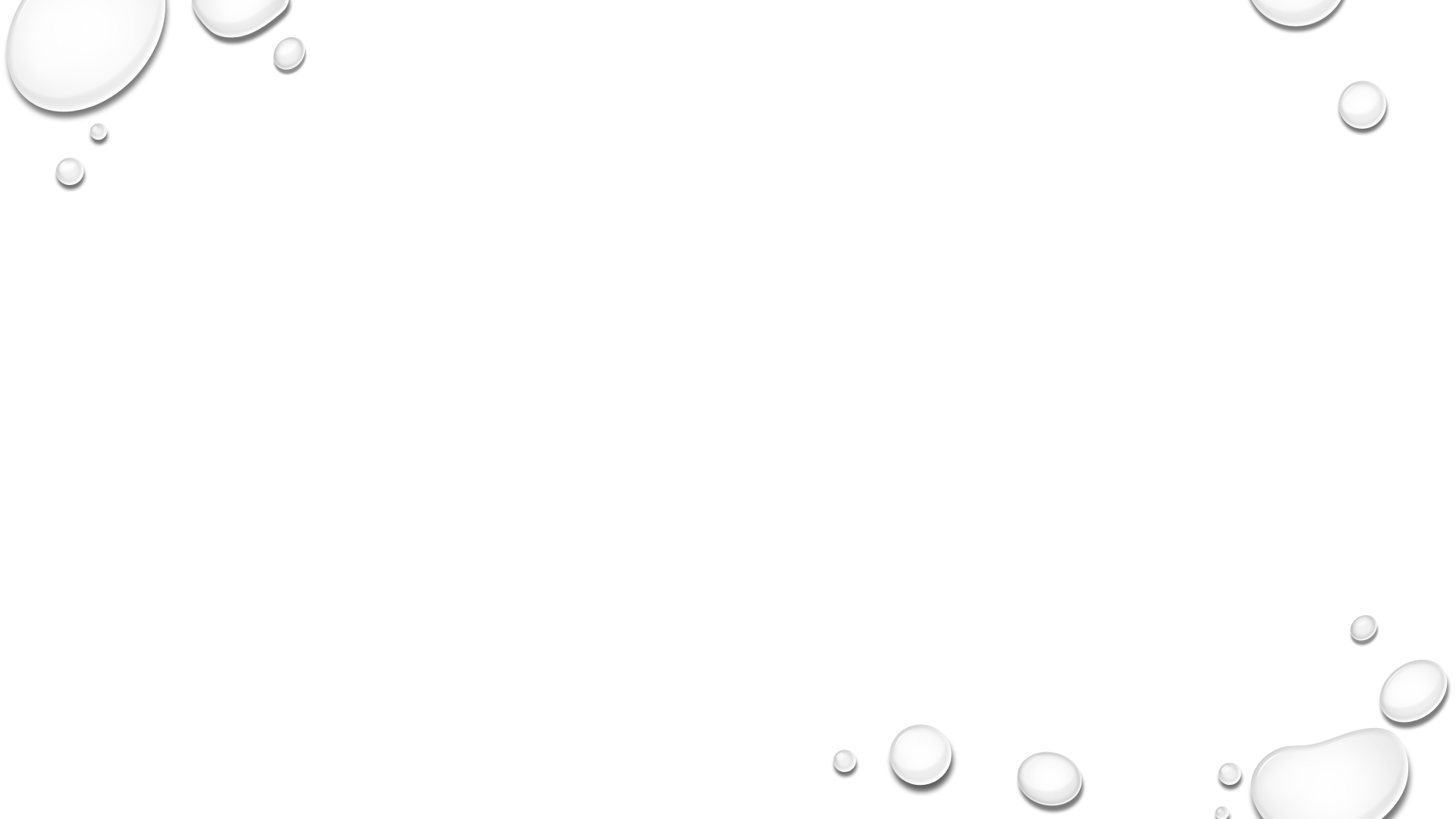 [Speaker Notes: https://www.ncbi.nlm.nih.gov/pmc/articles/PMC7654437/
https://pfas-1.itrcweb.org/6-media-specific-occurrence/#6_2

Essence]
[Speaker Notes: Essence]
Approved Testing Methods
Drinking Water: Method 537.1  
May be used in future UCMR to gather nationwide occurrence data on PFAS and may be used by environmental laboratories to quantitate PFAS in drinking water
A solid phase liquid extraction liquid chromatography/tandem mass spectrometry method used for the determination of selected PFAS in drinking water
Wastewater: SW846 Method 8327
This method is validated for 20+ types of PFAS in surface water, groundwater, and wastewater matrices for measurement via liquid chromatography/tandem mass spectrometry
[Speaker Notes: UCMR= Unregulated Contaminated Monitoring Rule
https://cfpub.epa.gov/si/si_public_record_report.cfm?Lab=NERL&dirEntryId=343042&amp;Lab=NERL&amp;simpleSearch=0&amp;showCriteria=2&amp;searchAll=Determination%2Bof%2BSelected%2BPer-%2Band%2BPolyfluorinated%2BAlkyl%2BSubstances%2B&amp;TIMSType&amp;dateBeginPublishedPresented=11%2F02%2F2016 (Method 537.1)
chrome-extension://efaidnbmnnnibpcajpcglclefindmkaj/https://www.epa.gov/system/files/documents/2021-07/8327.pdf (SW846 Method 8327)

Essence]
Testing Methods Currently Under Investigation
Draft CWA Method 1633
A single laboratory validated method to test 40 PFAS compounds in wastewater, surface water, groundwater, soil, biosolids, sediment, landfill leachate, and fish tissue
[Speaker Notes: https://www.epa.gov/cwa-methods/cwa-analytical-methods-and-polyfluorinated-alkyl-substances-pfas

Essence

There are more tests but they are preliminary but things may change so I won’t getting into that]
Sampling Methods
PFAS Statewide Investigation Network: Community Water Supply Sampling
In 2021 the IEPA completed a statewide investigation into the prevalence and occurrence of PFAS contaminants in finished water to entry points of the community water supplies
Ambient Environmental Sampling for PFAS
A repository storing ambient sampling data for all environmental media and tissue samples. It includes data from a wide range of federal, state, tribal, and local governments, academic and non-governmental organizations
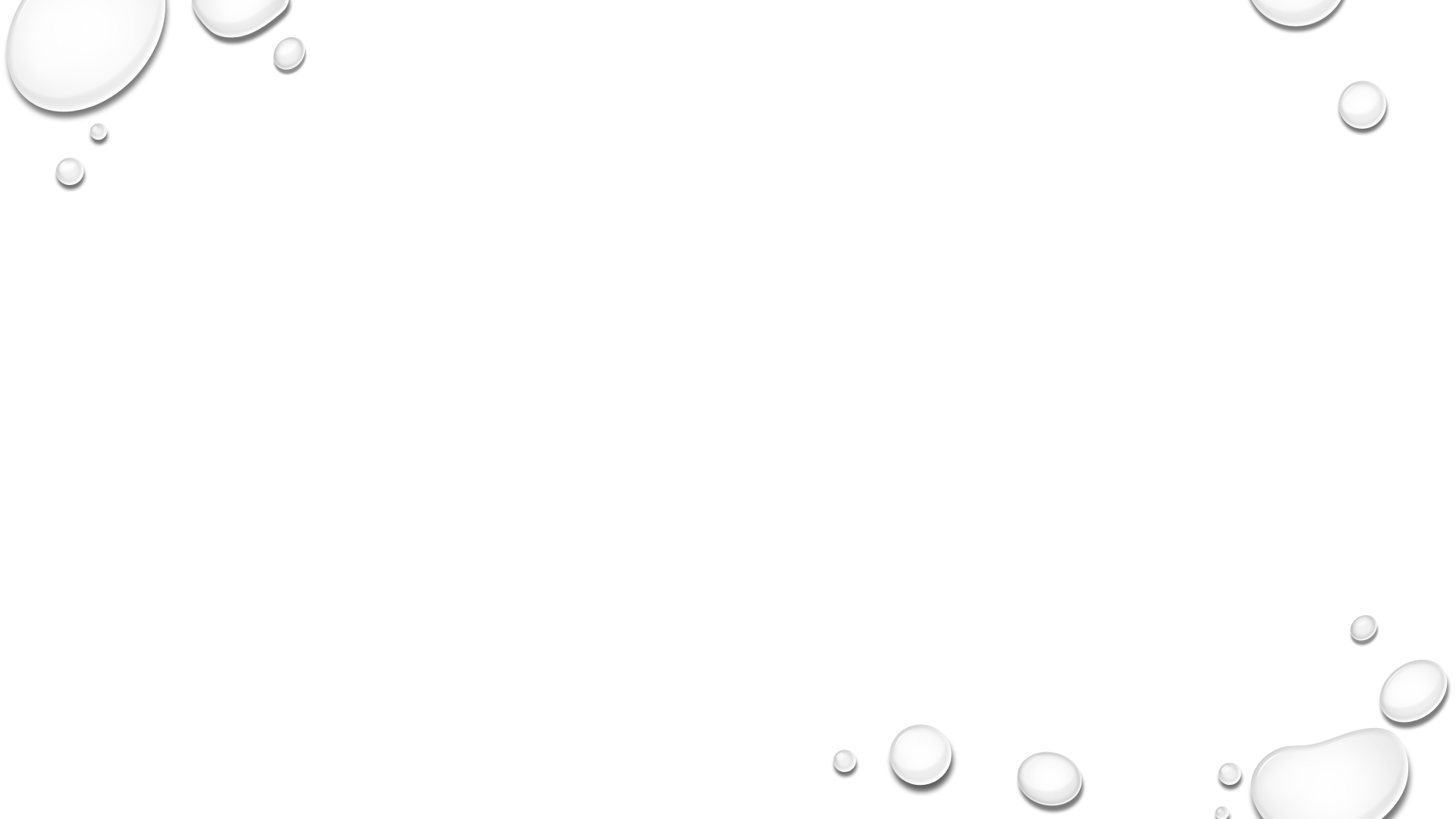 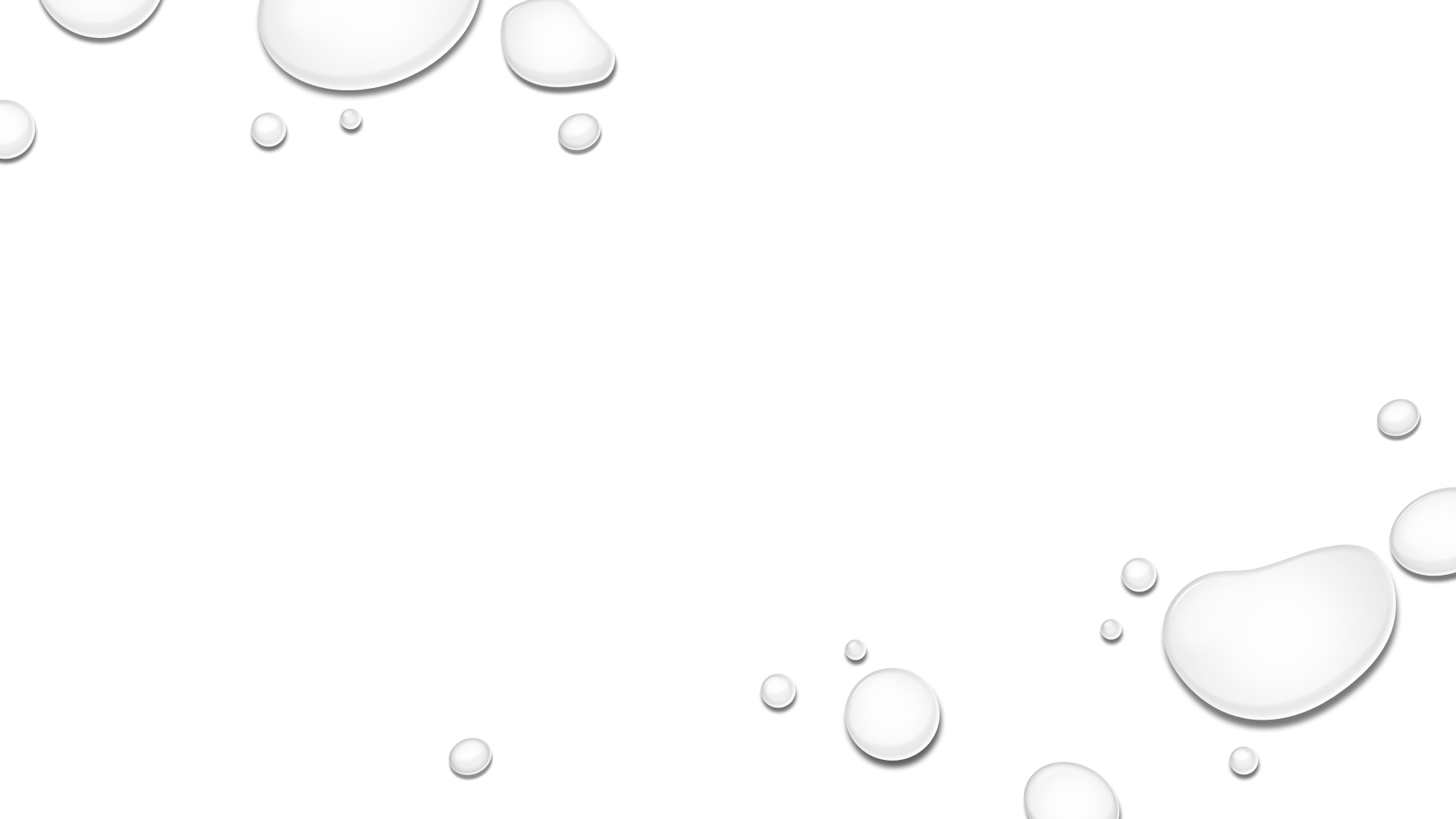 PFAS Remediation
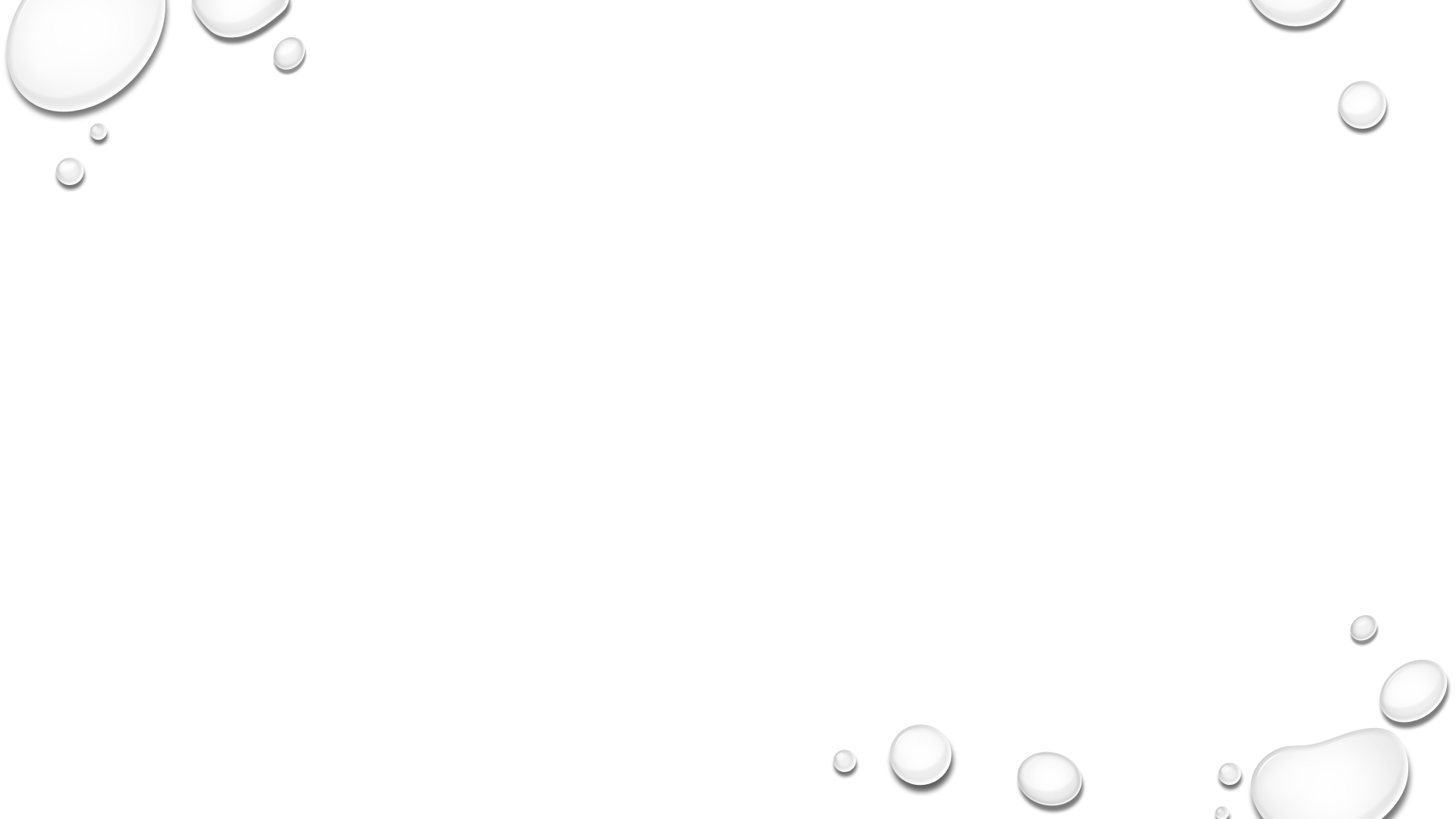 [Speaker Notes: Essence]
EPA’s Strategic Roadmap on PFAS goals
Research
Restrict 
Remediate
The Roadmap complements coordinated federal efforts across the Biden-Harris Administration to secure clean air, safe food, and clean drinking water
EPA action on PFAS
[Speaker Notes: Michelle]
EPA’s Strategic Roadmap division of actions
Office of Chemical Safety
Office of Water
Office of Land and Emergency Management
Office of Air and Radiation
Office of Research and Development
[Speaker Notes: Michelle]
Office of Chemical Safety and Pollution Prevention
[Speaker Notes: Michelle]
Office of Water
[Speaker Notes: Michelle]
Office of Water
[Speaker Notes: Michelle]
Office of Land and Emergency Management
[Speaker Notes: Michelle]
Office of Air and Radiation
[Speaker Notes: Michelle]
Office of Research and Development
[Speaker Notes: Michelle]
Acknowledgements
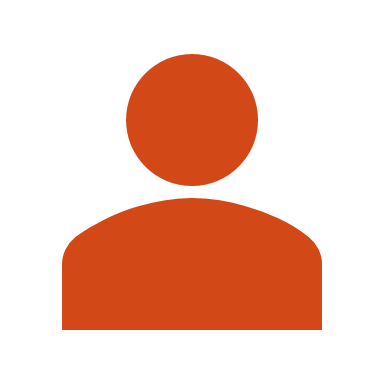 Board Member Jennifer Van Wie - An Overview of Per- and Polyfluoroalkyl Substances (PFAS) Everything You Didn’t Know You Wanted to Know About PFAS
[Speaker Notes: Michelle]
Illinois Pollution Control Board
60 E. Van Buren St., Ste. 630
Chicago, Illinois 60605
Phone: (312) 814-3620    
Fax: (312) 814-3669   
TTY: (866) 323-167

Illinois Pollution Control Board
1021 North Grand Avenue East,
P.O. Box 19274
Springfield, Illinois 62794-9274
 Phone: (217) 524-8500    
Fax: (217) 524-8508
Contact Us
[Speaker Notes: Michelle]
References
Environmental Working Group
Illinois Attorney General
WAMC Public Radio
Real Clear Policy
Not Forever Chemical Podcast
The Guardian
Whitehouse.gov
Gem Wiki
US News 
USEPA
FDA